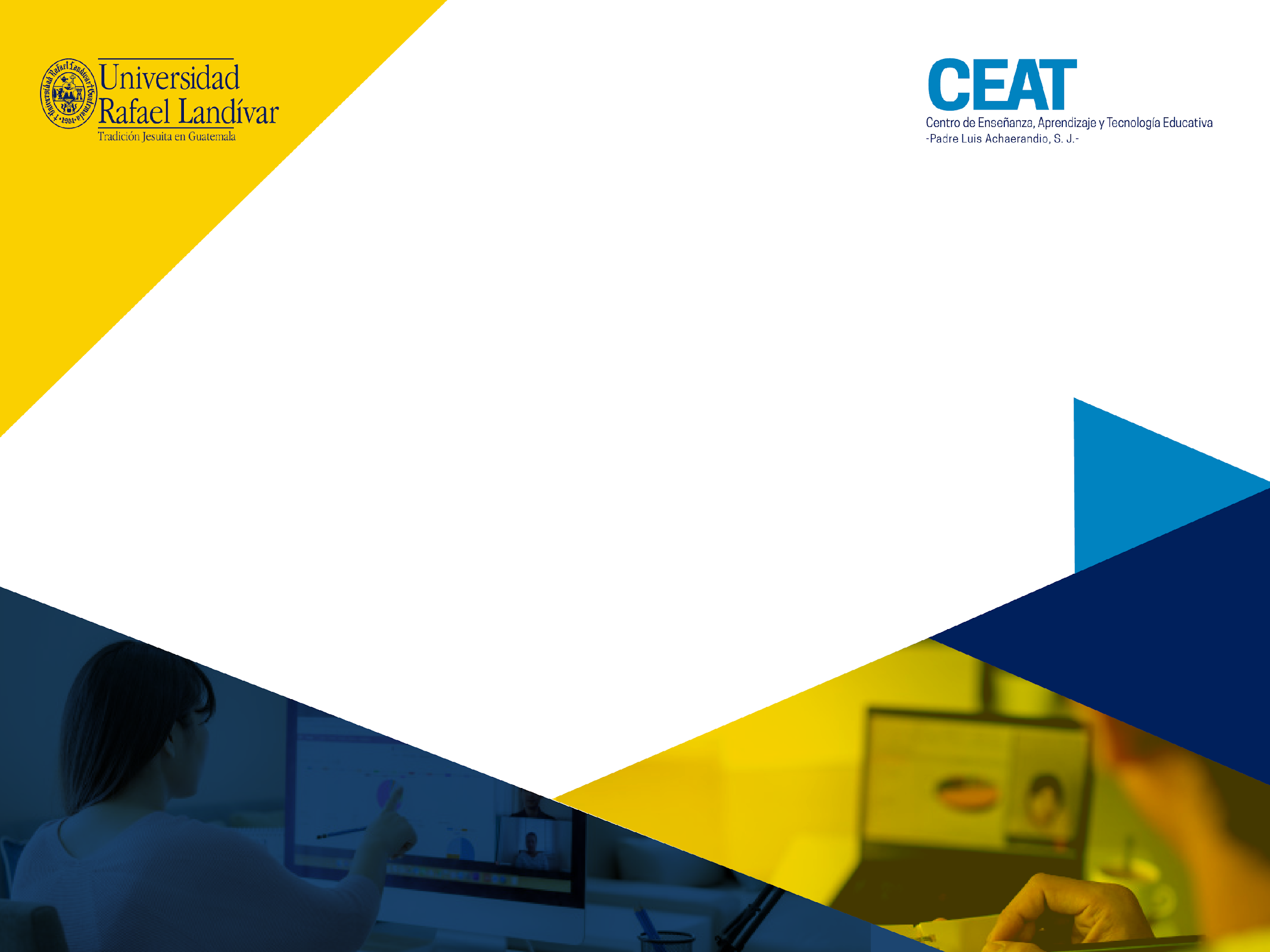 Evaluación. Tipos, técnicas e instrumentos
Guatemala, noviembre de 2022
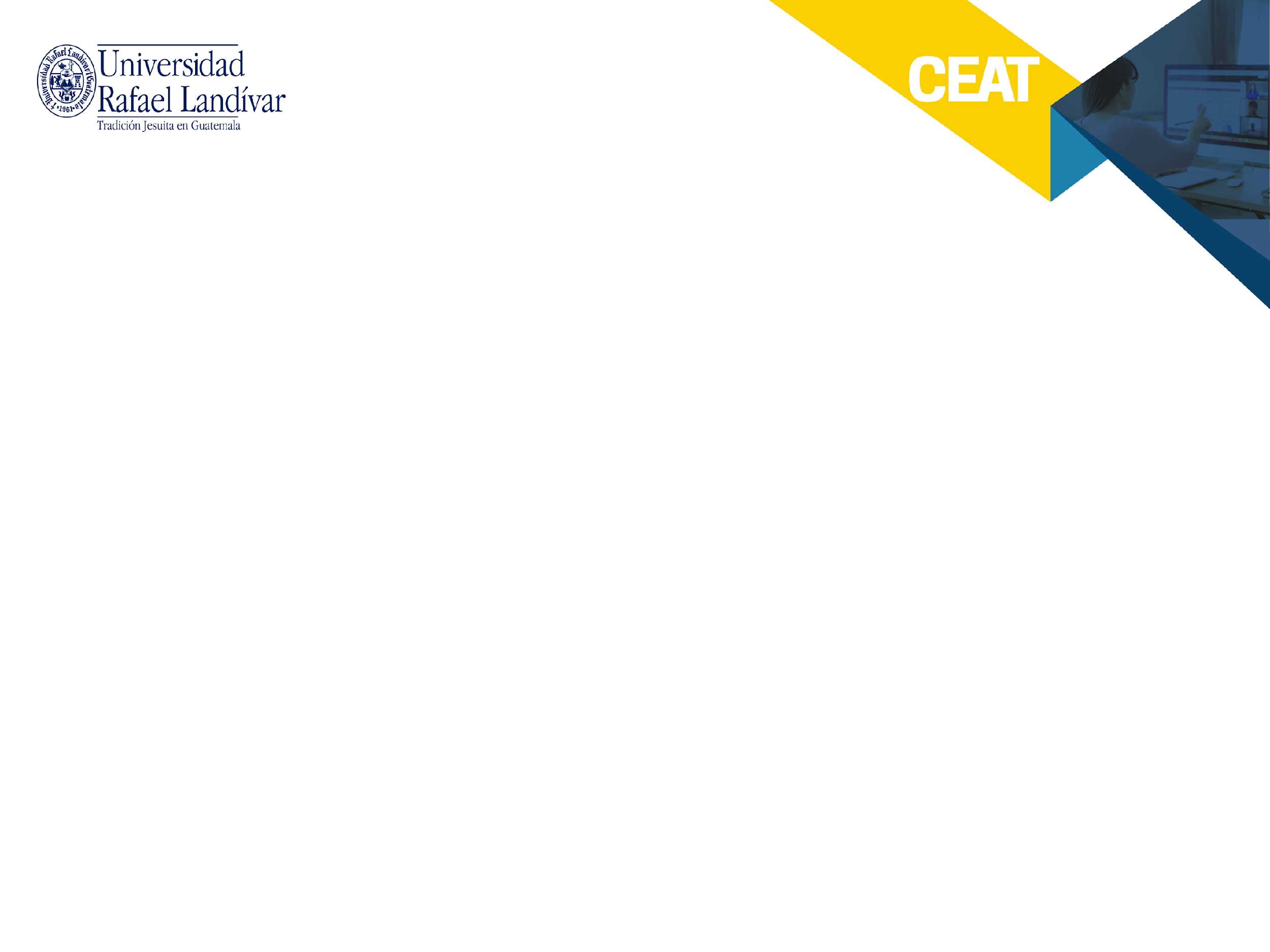 Relaciona los elementos de la evaluación para determinar el enfoque, el momento y los actores involucrados.
Documento
Competencias a desarrollar
Implementa un proceso de evaluación siguiendo una ruta lógica establecida que le permitirá evidenciar el nivel alcanzado de los resultados de aprendizaje.
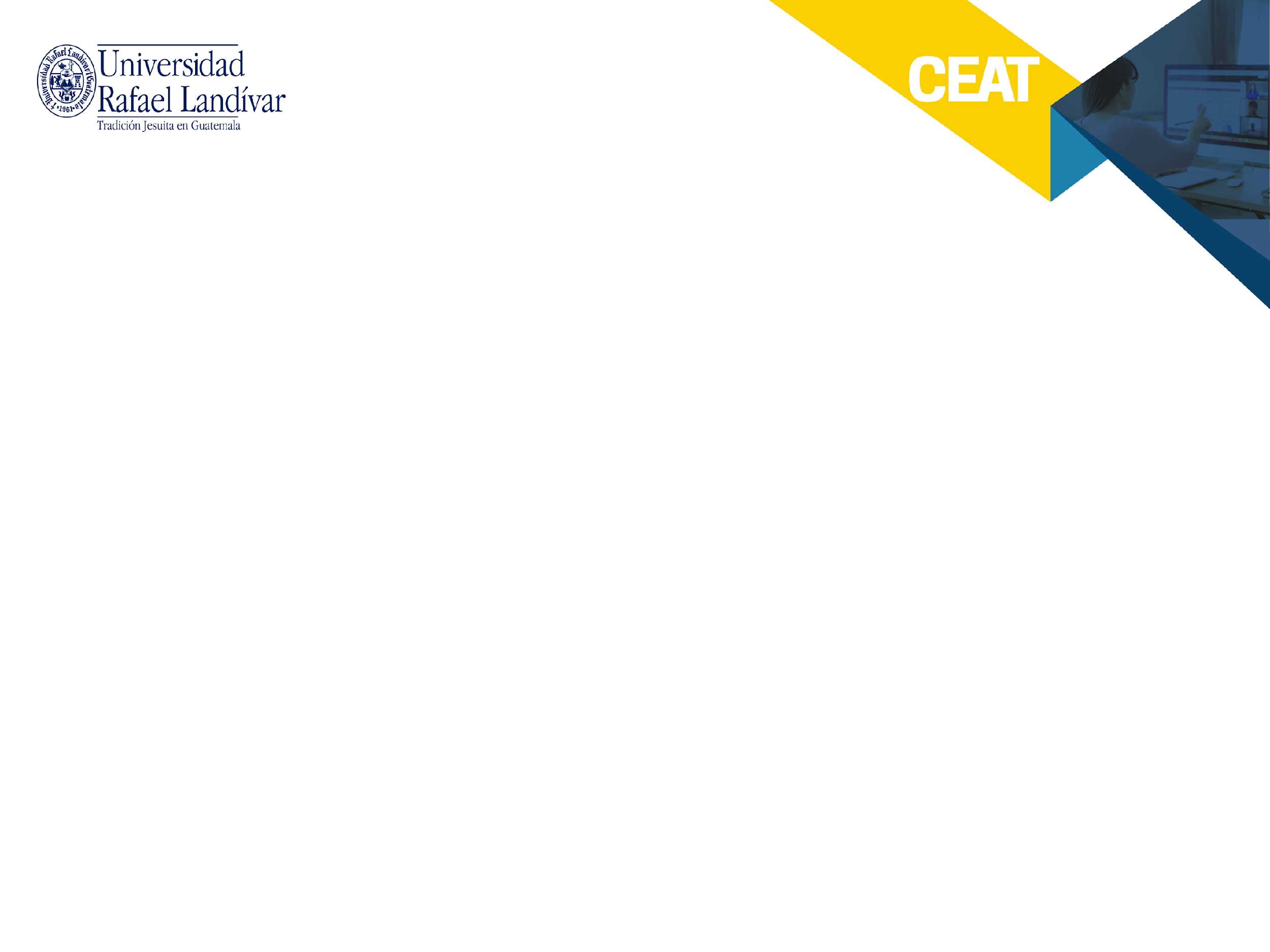 Documento
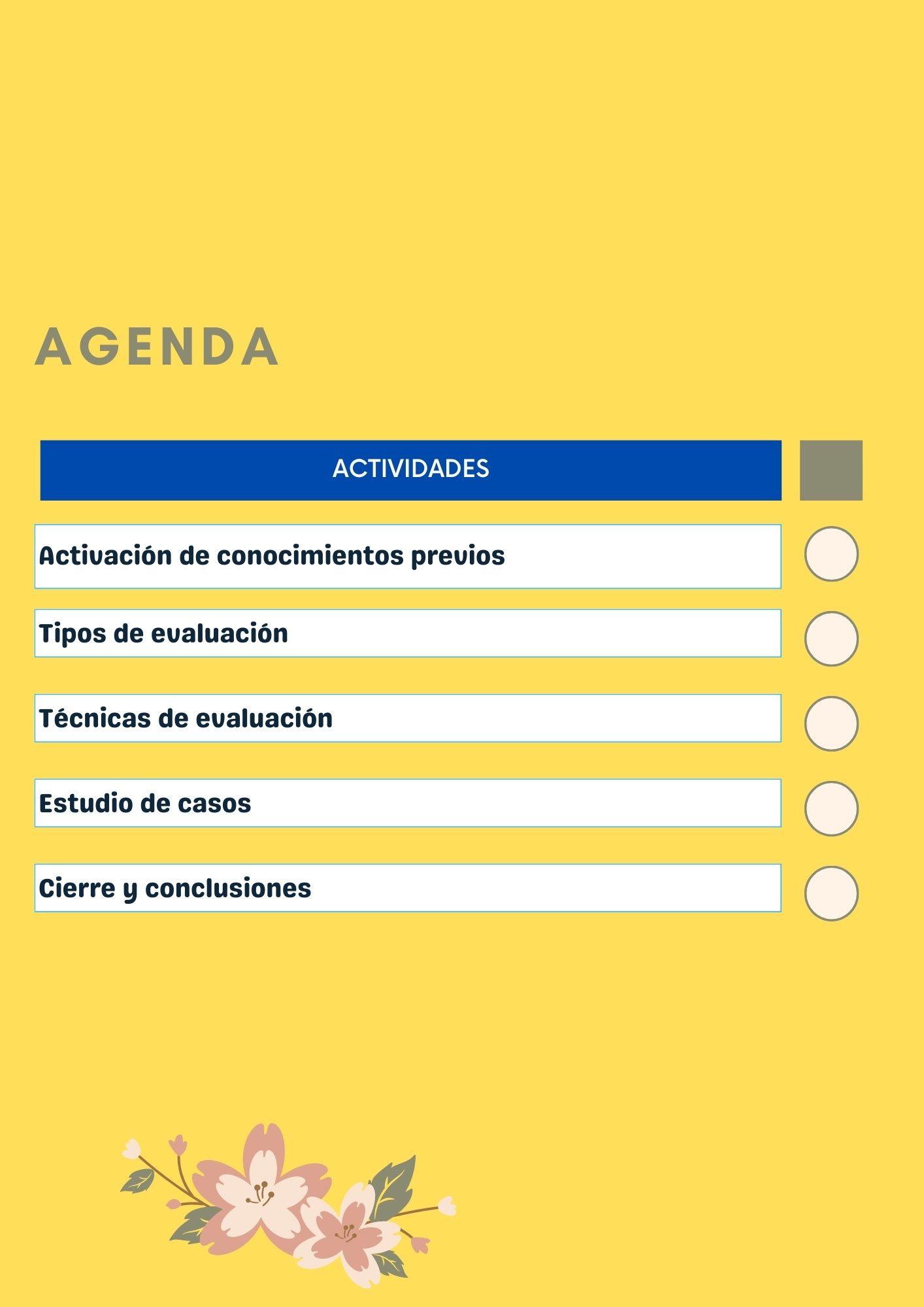 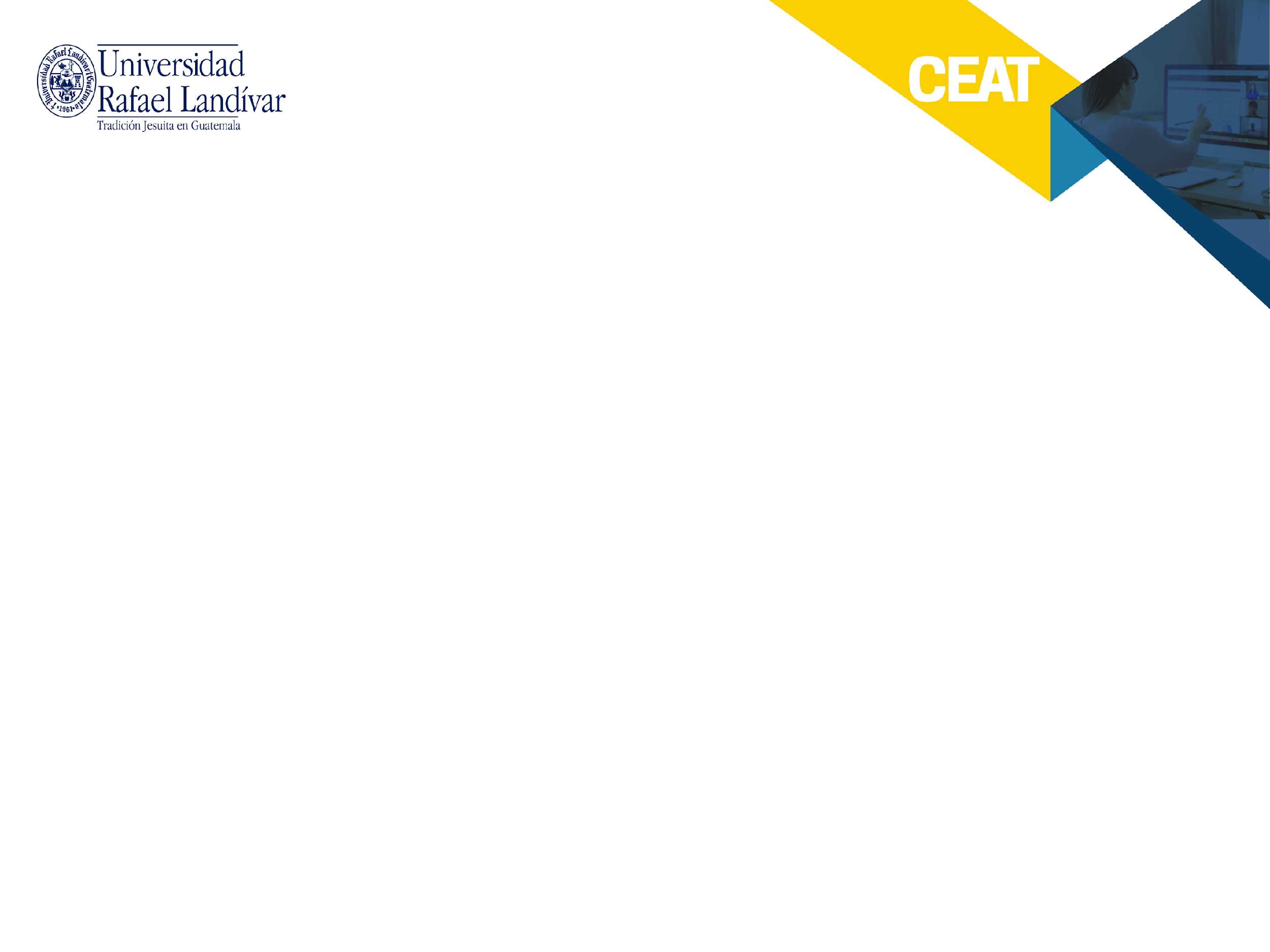 Documento
Activación de pre-saberes
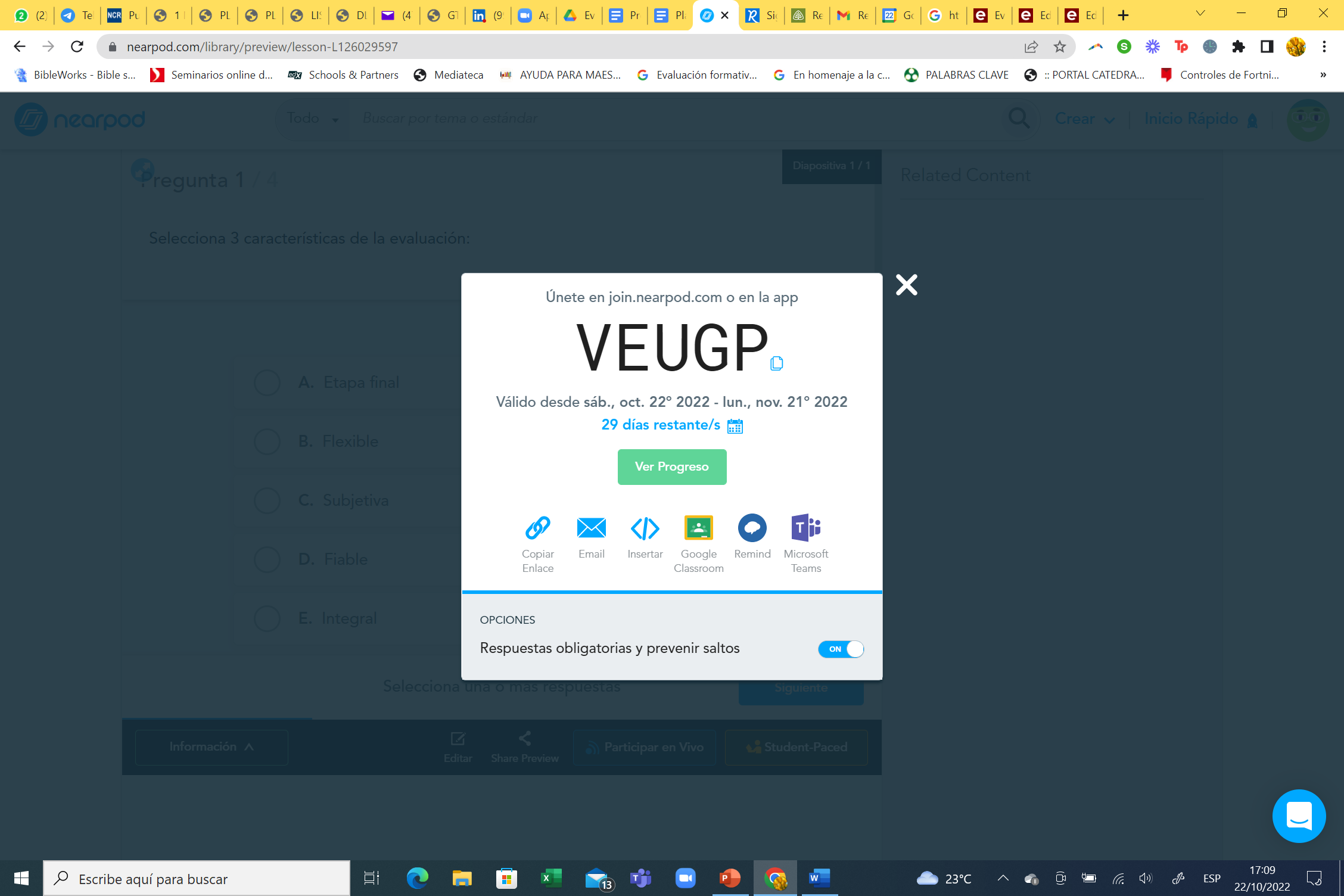 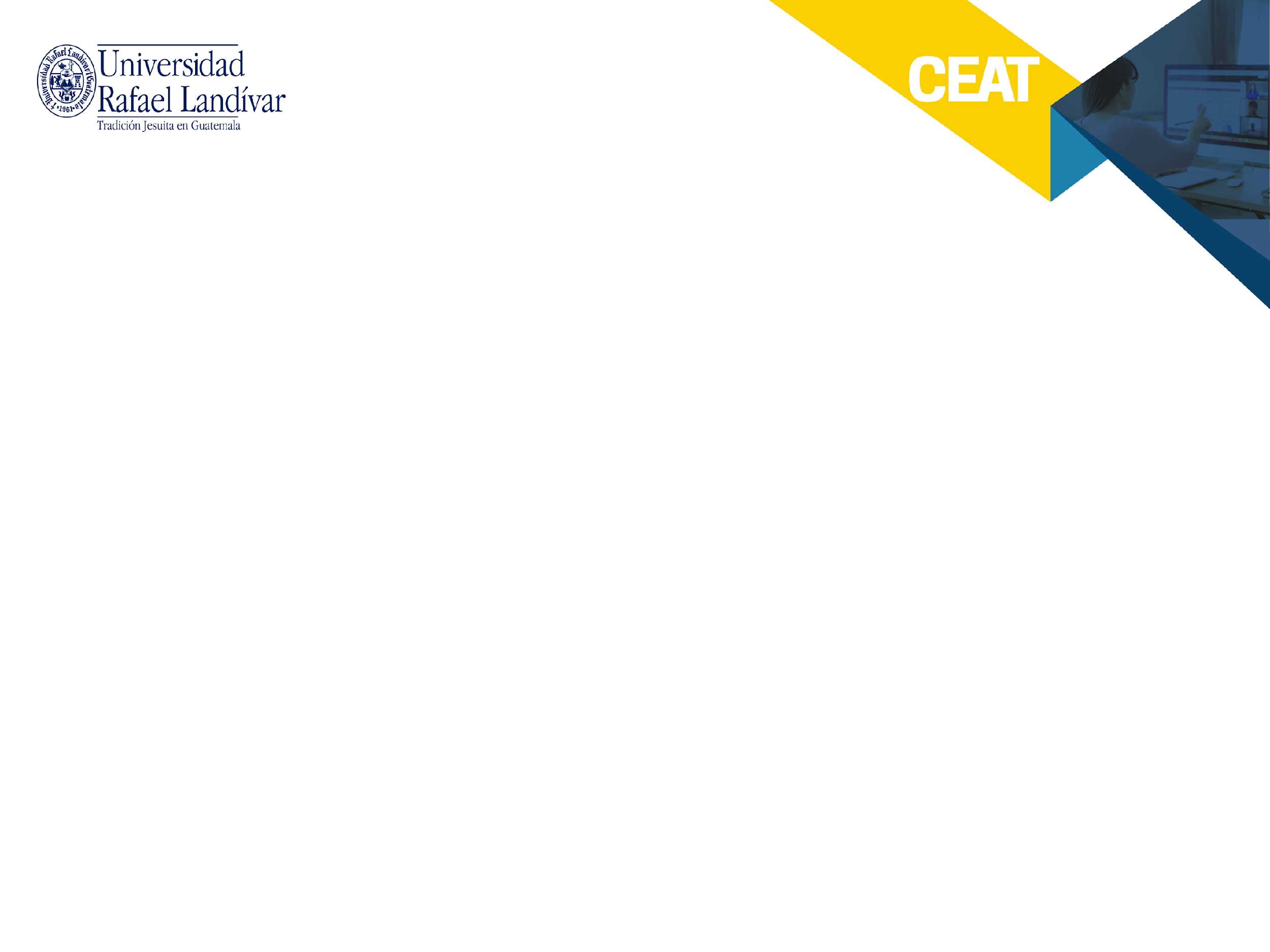 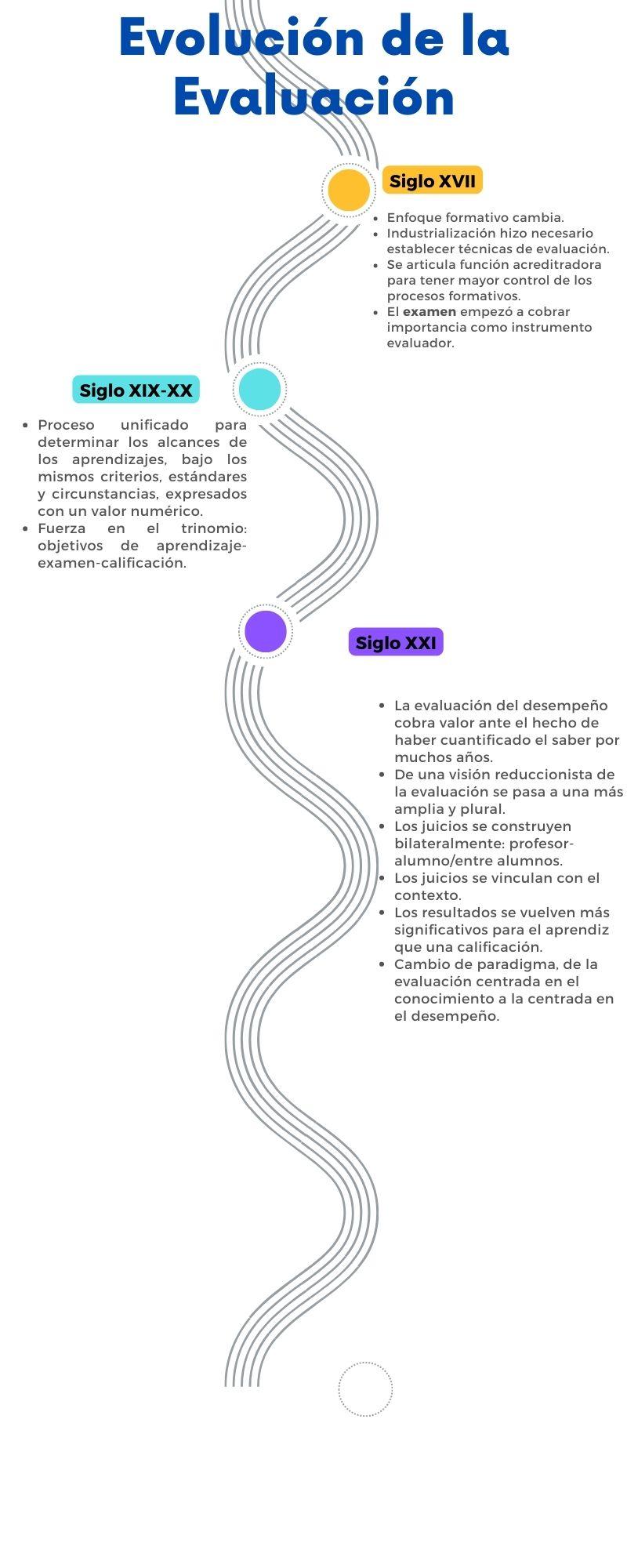 Documento
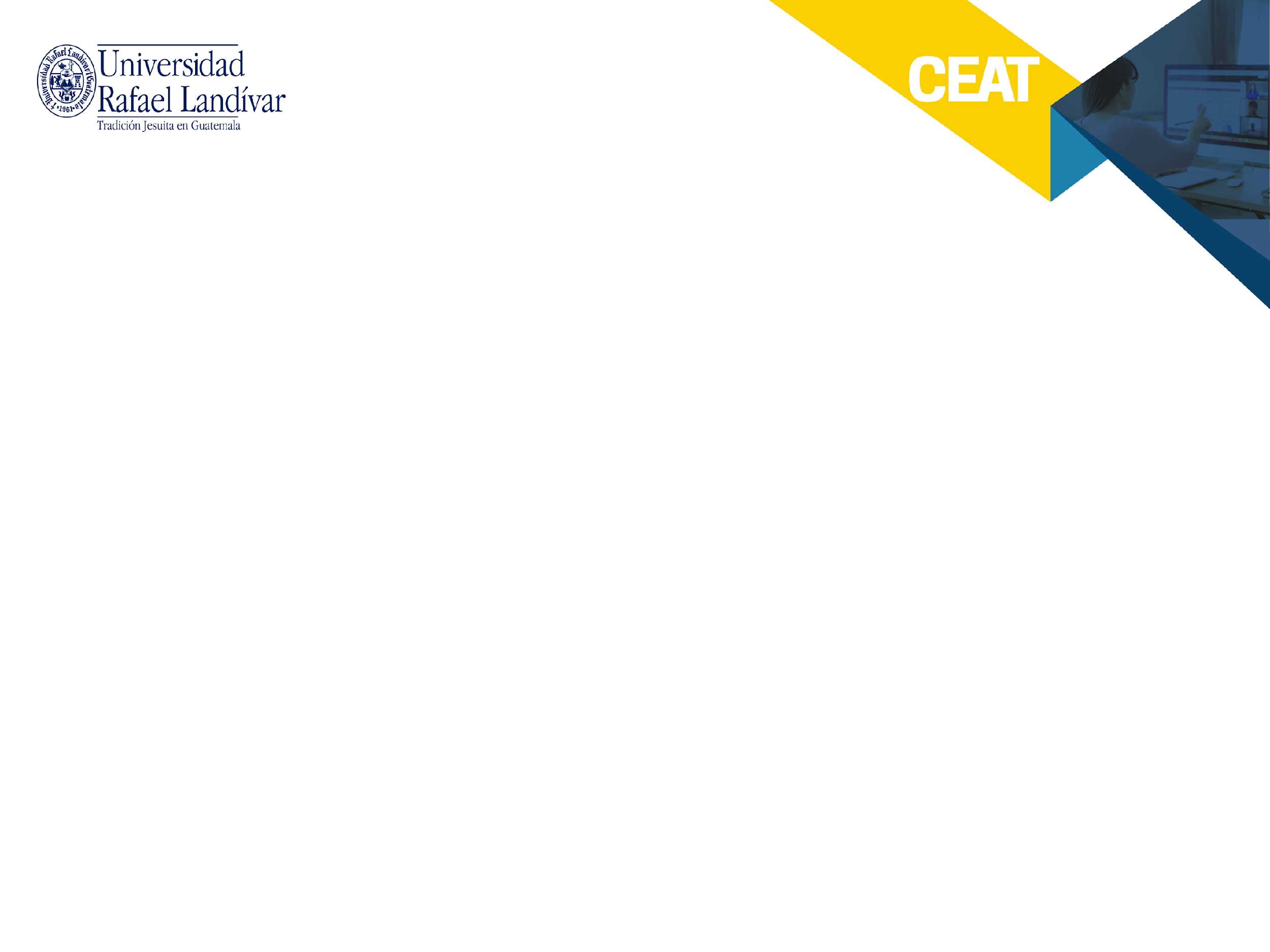 Documento
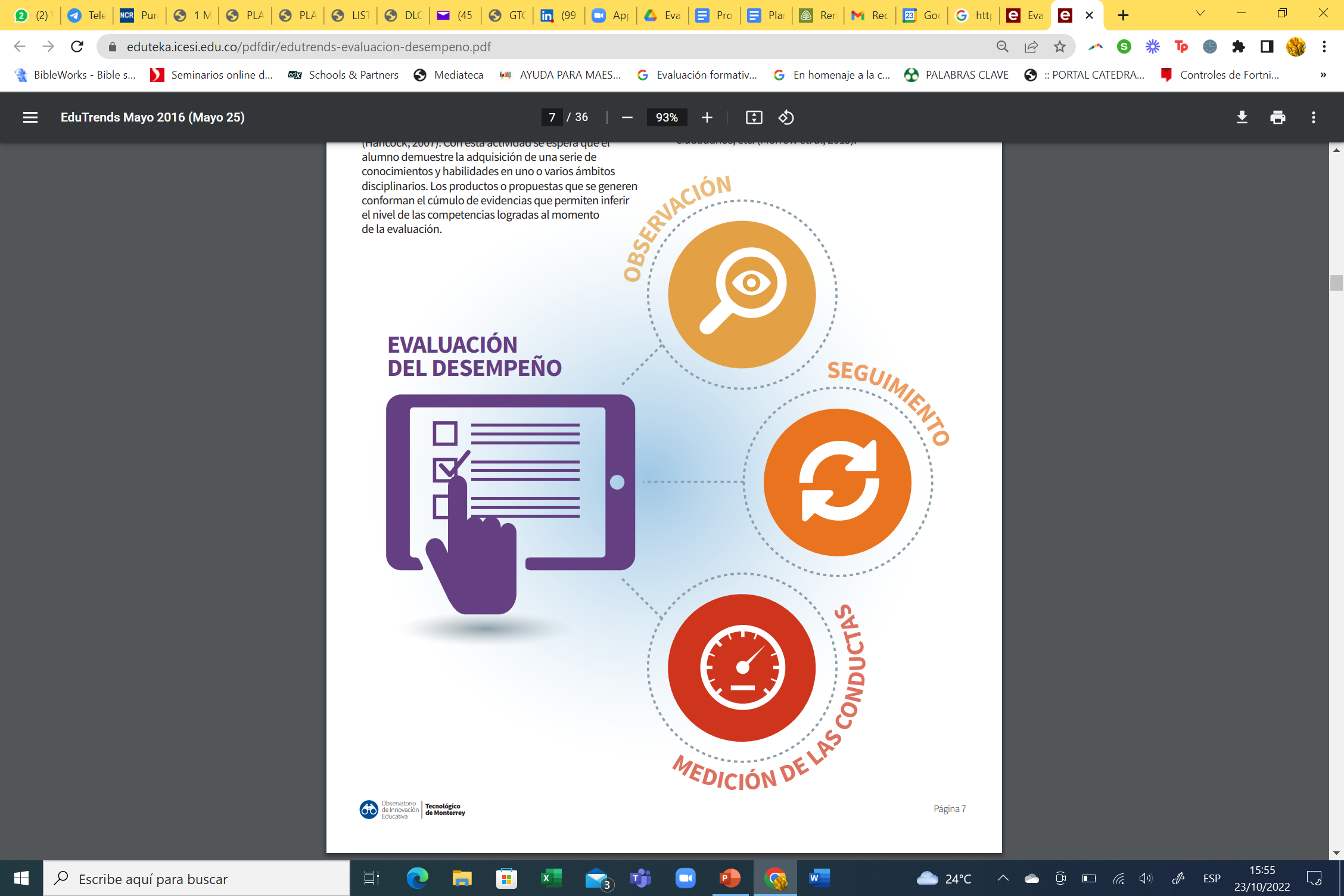 Tomado de Tecnológico de Monterrey, 2016
La evaluación del desempeño
[Speaker Notes: Hacer diferenciación entre medición  y evaluación.]
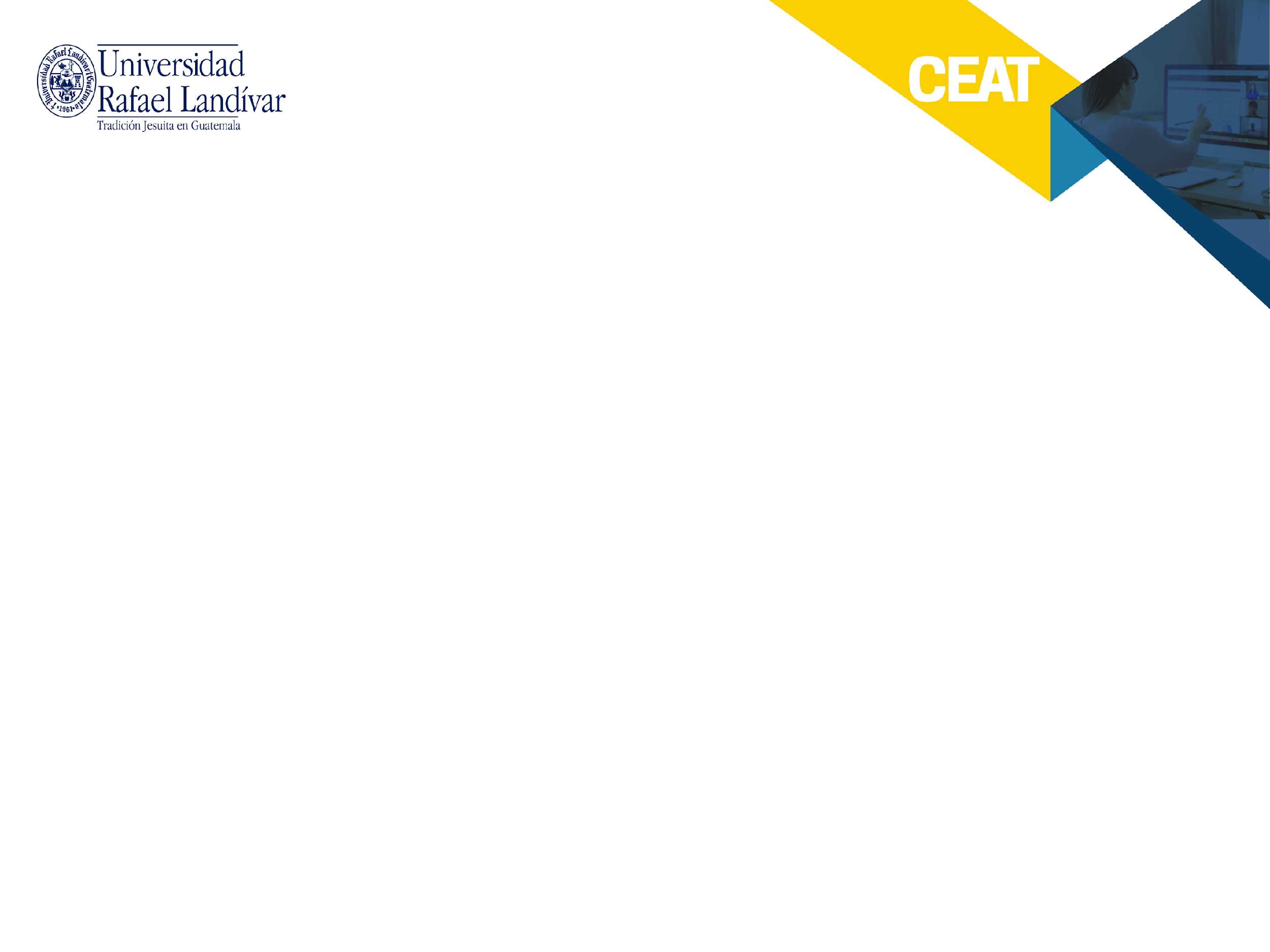 Documento
“La evaluación de desempeño involucra la observación, el seguimiento y la medición de las conductas de los alumnos en el momento en el que se encuentran efectuando alguna acción relacionada con el proceso de aprendizaje, sea de manera individual o colectiva”. (Hancock, 2007, como se citó en Tecnológico de Monterrey, 2016).
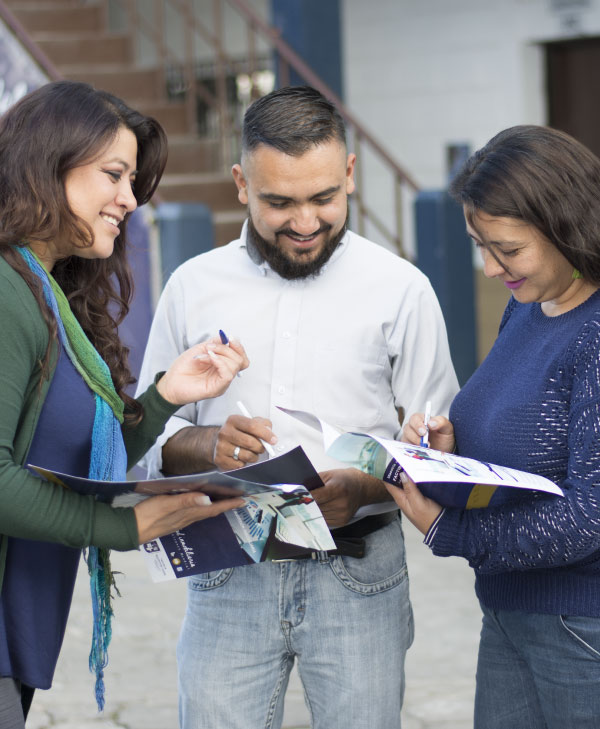 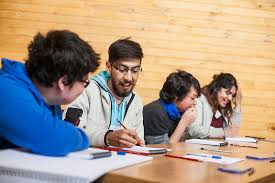 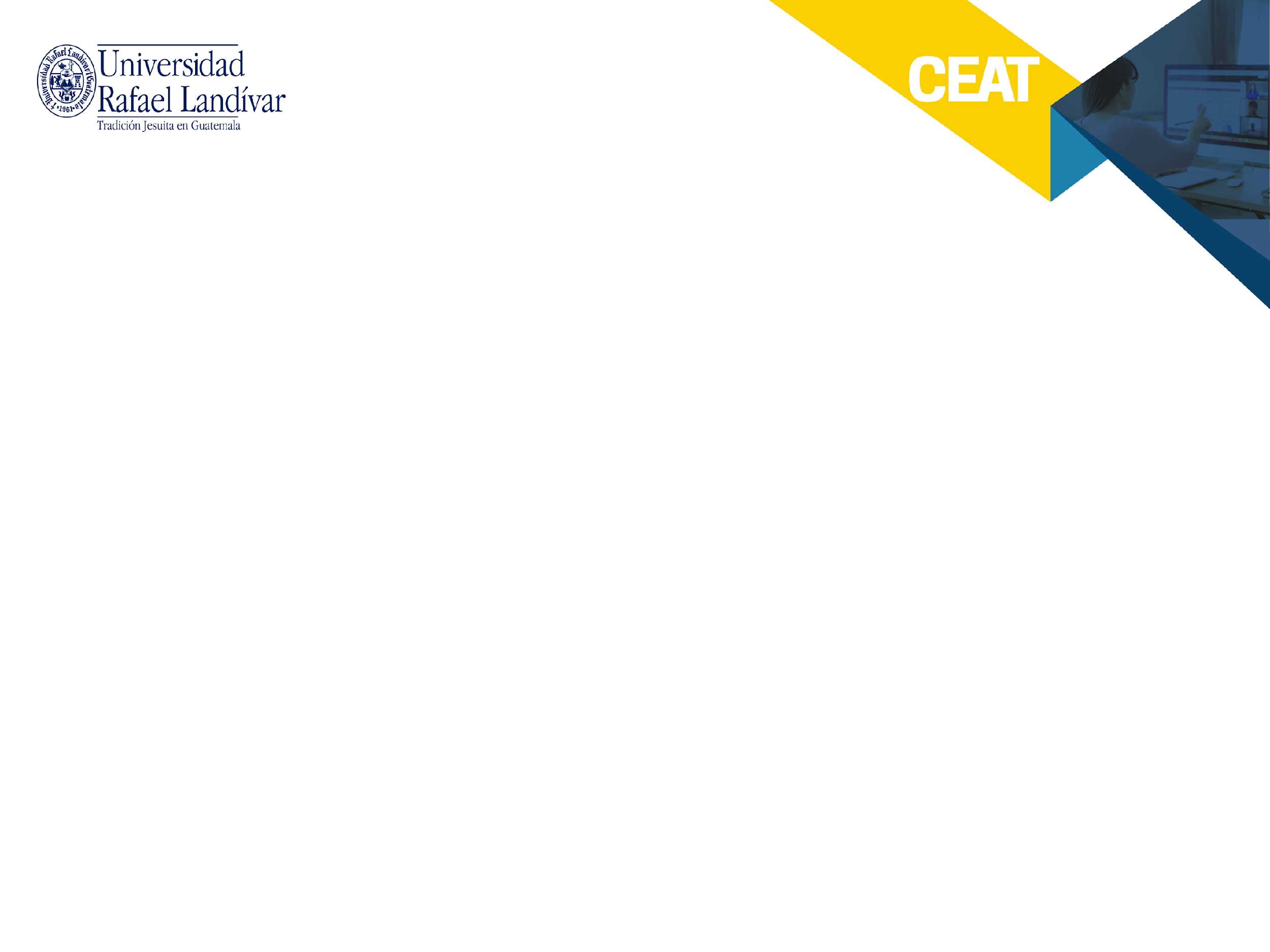 Documento
“Con esta actividad se espera que el alumno demuestre la adquisición de una serie de conocimientos y habilidades en uno o varios ámbitos disciplinarios.  Los productos o propuestas que se generen conforman el cúmulo de evidencias que permiten inferir el nivel de las competencias logradas al momento de la evaluación.” (Tecnológico de Monterrey, 2016)
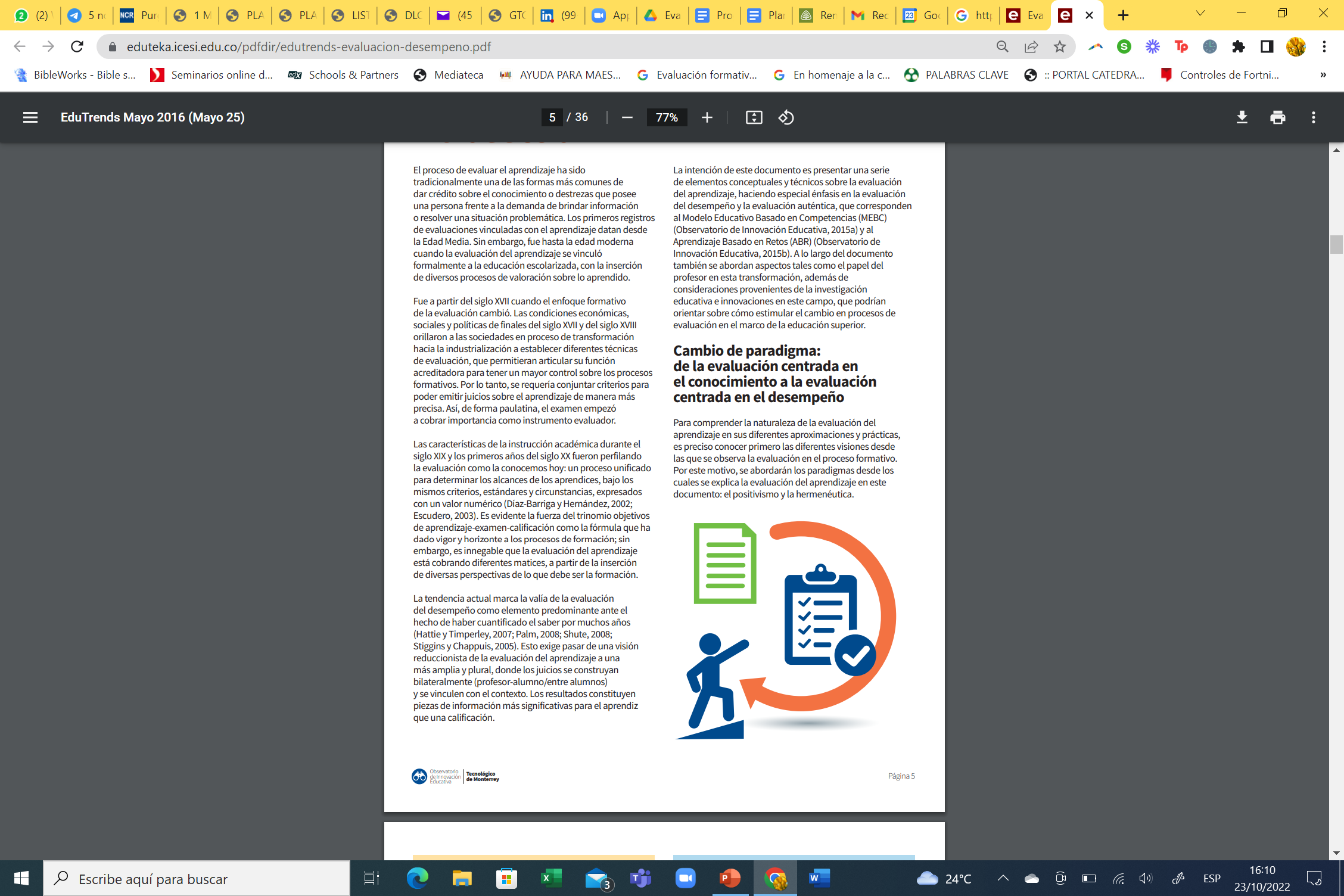 Tomado de Tecnológico de Monterrey, 2016
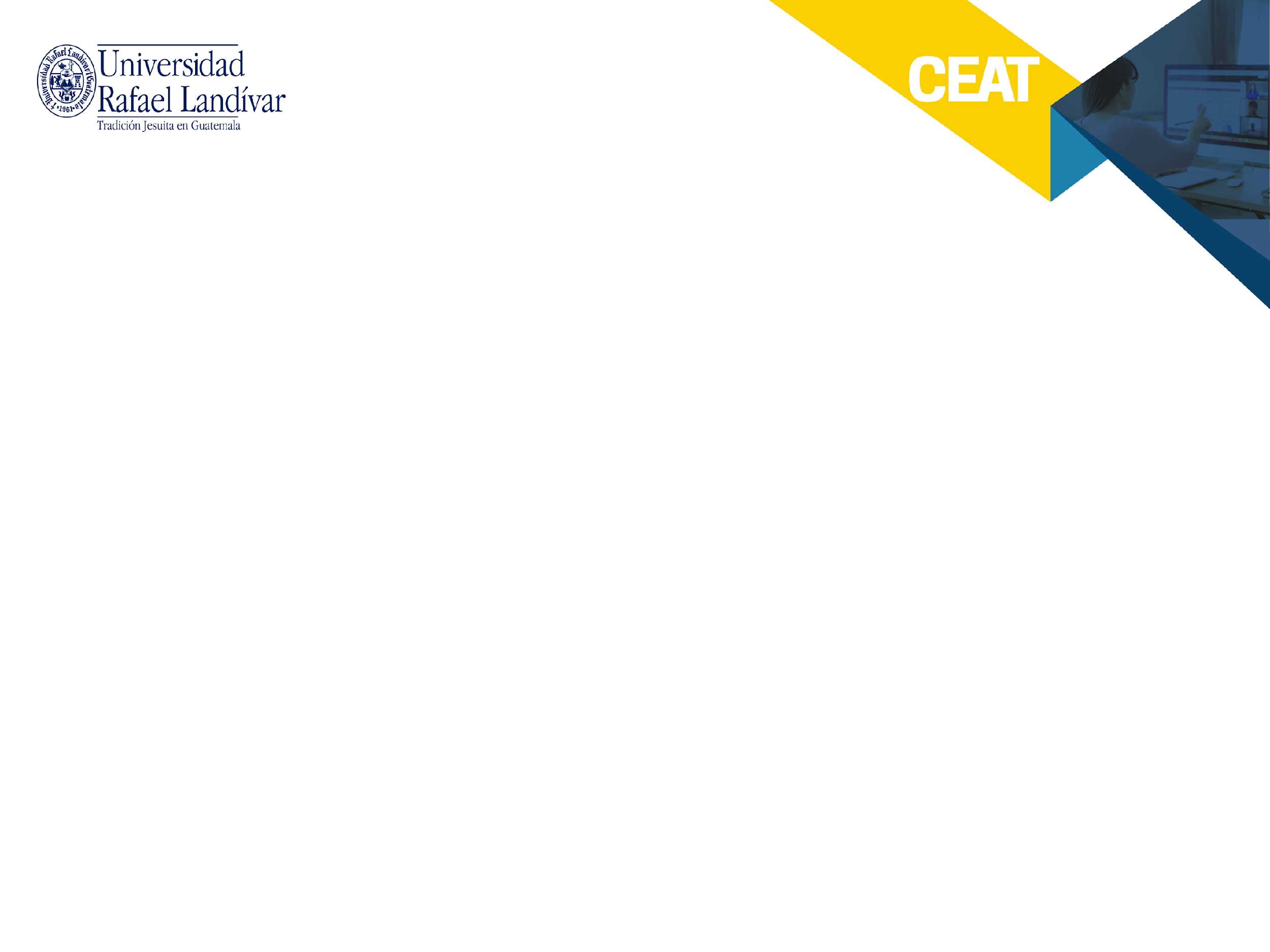 Alumno
Documento
La evaluación del desempeño beneficia a…
Sociedad, organizaciones y empresas
Profesor
Logro del aprendizaje
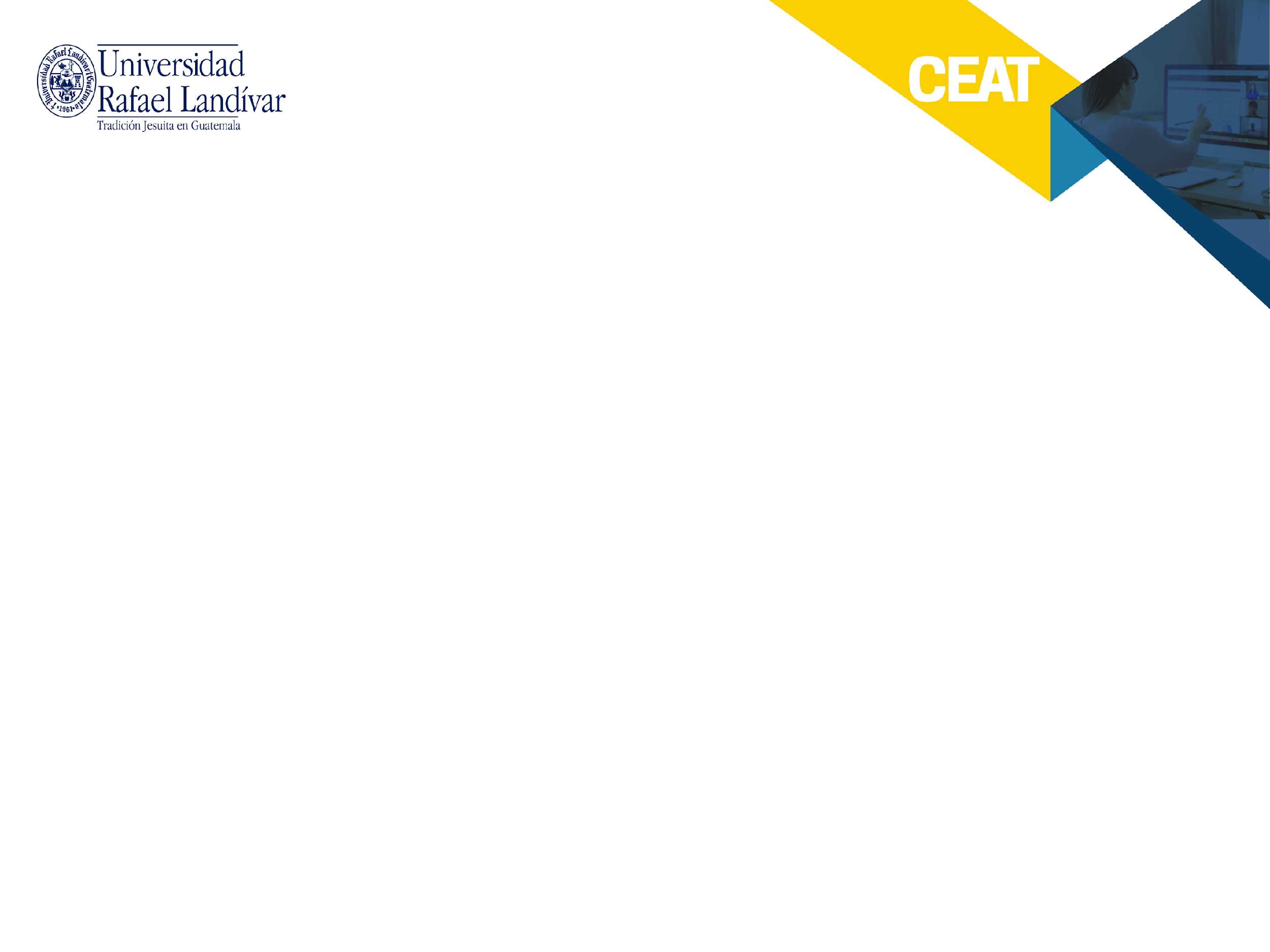 Documento
Actores de la evaluación hacen necesario…
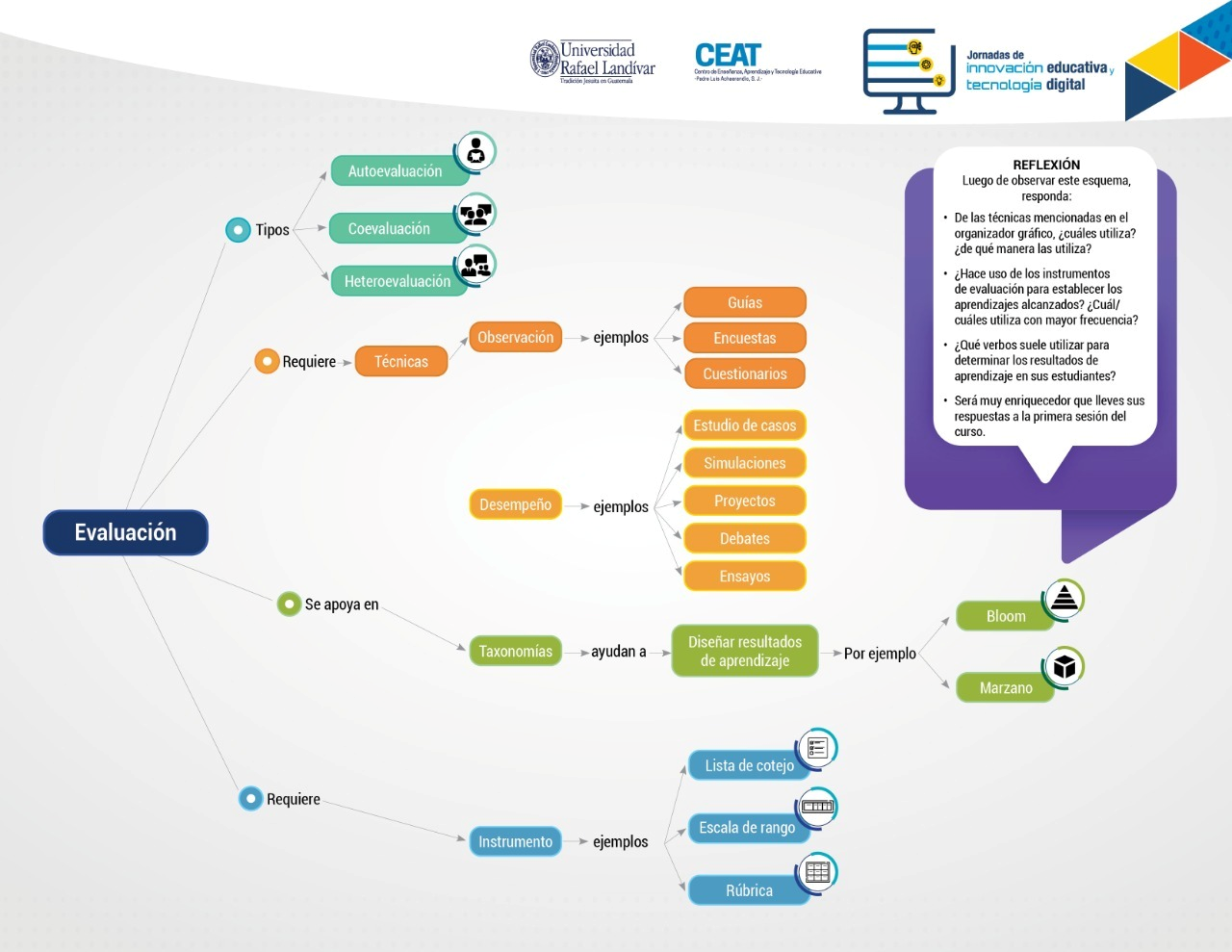 Autoevaluación
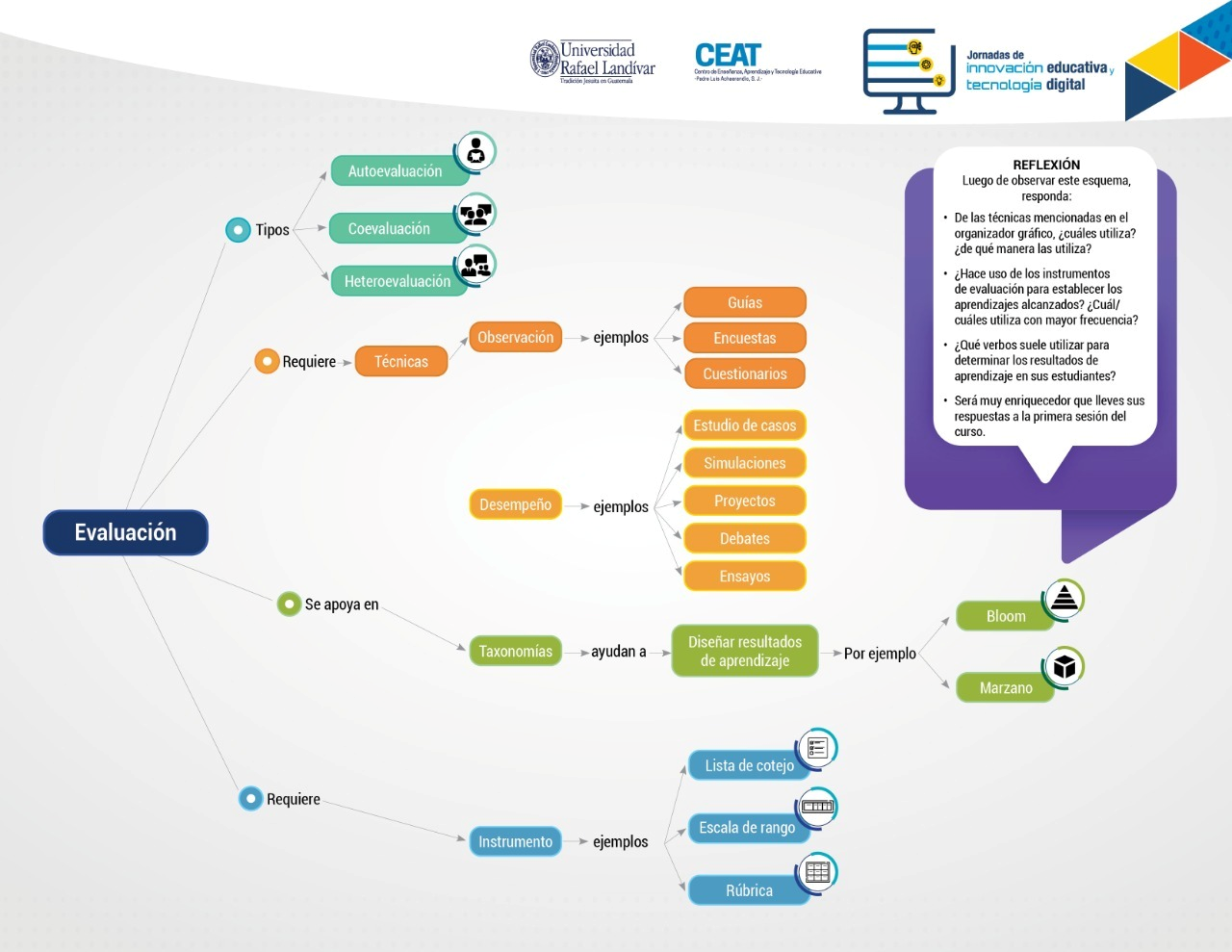 Coevaluación
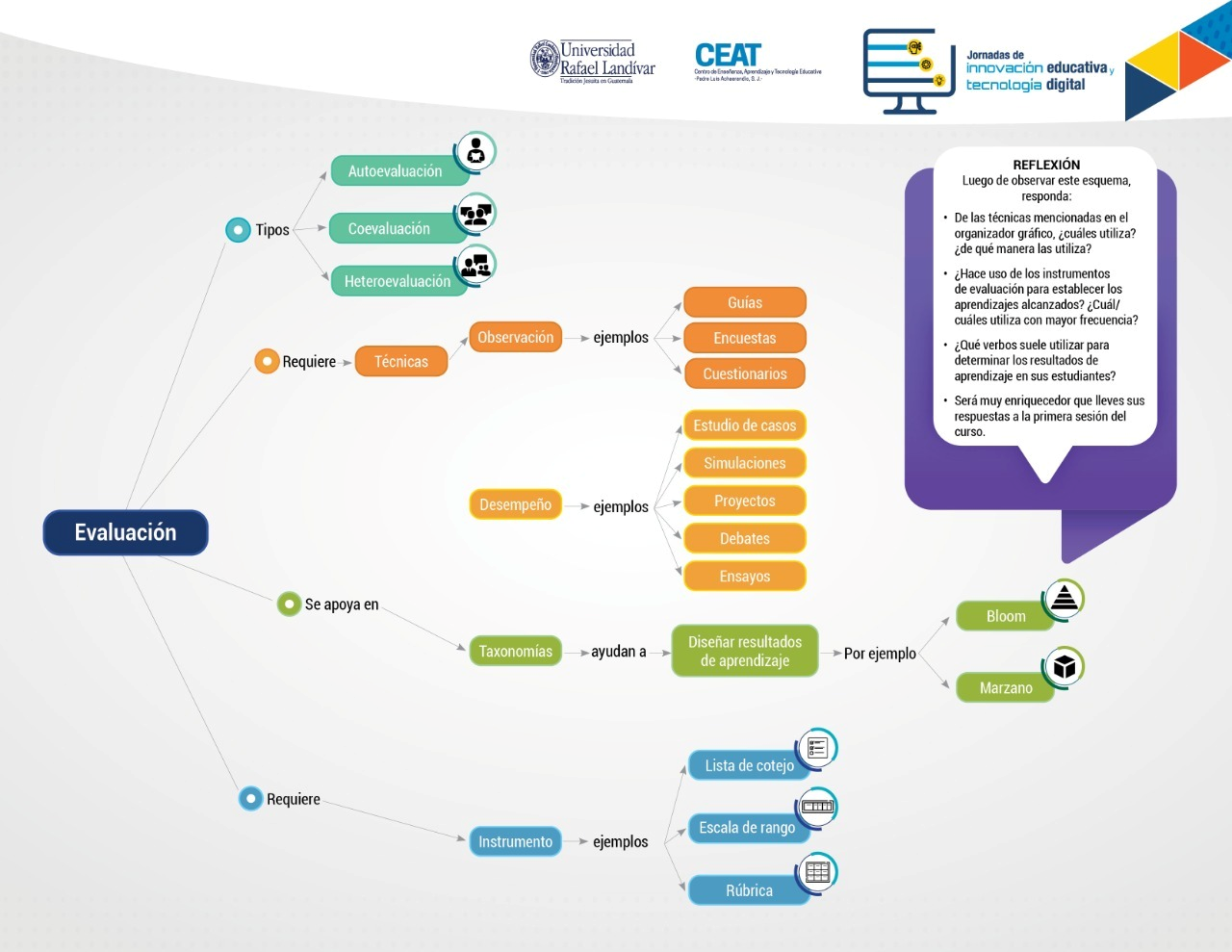 Heteroevaluación
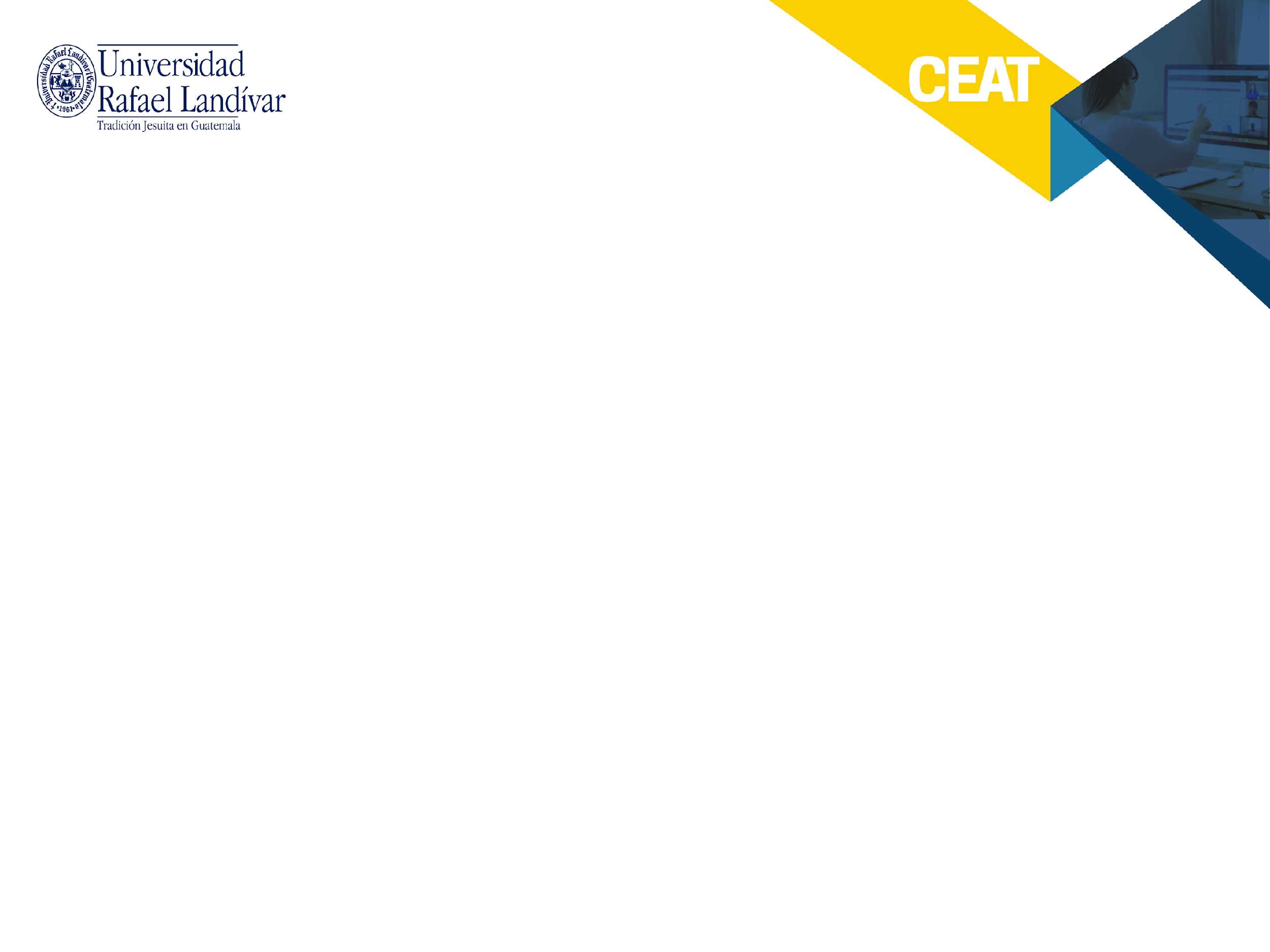 Documento
Autoevaluación (estudiante a sí mismo)
Para el estudiante toma relevancia y significatividad.
Incrementa la motivación y el compromiso.
Genera mayor confianza.
Reflexiona acerca de sus fortalezas y sus áreas   
   de oportunidad.
Propicia la metacognición y autorregulación.
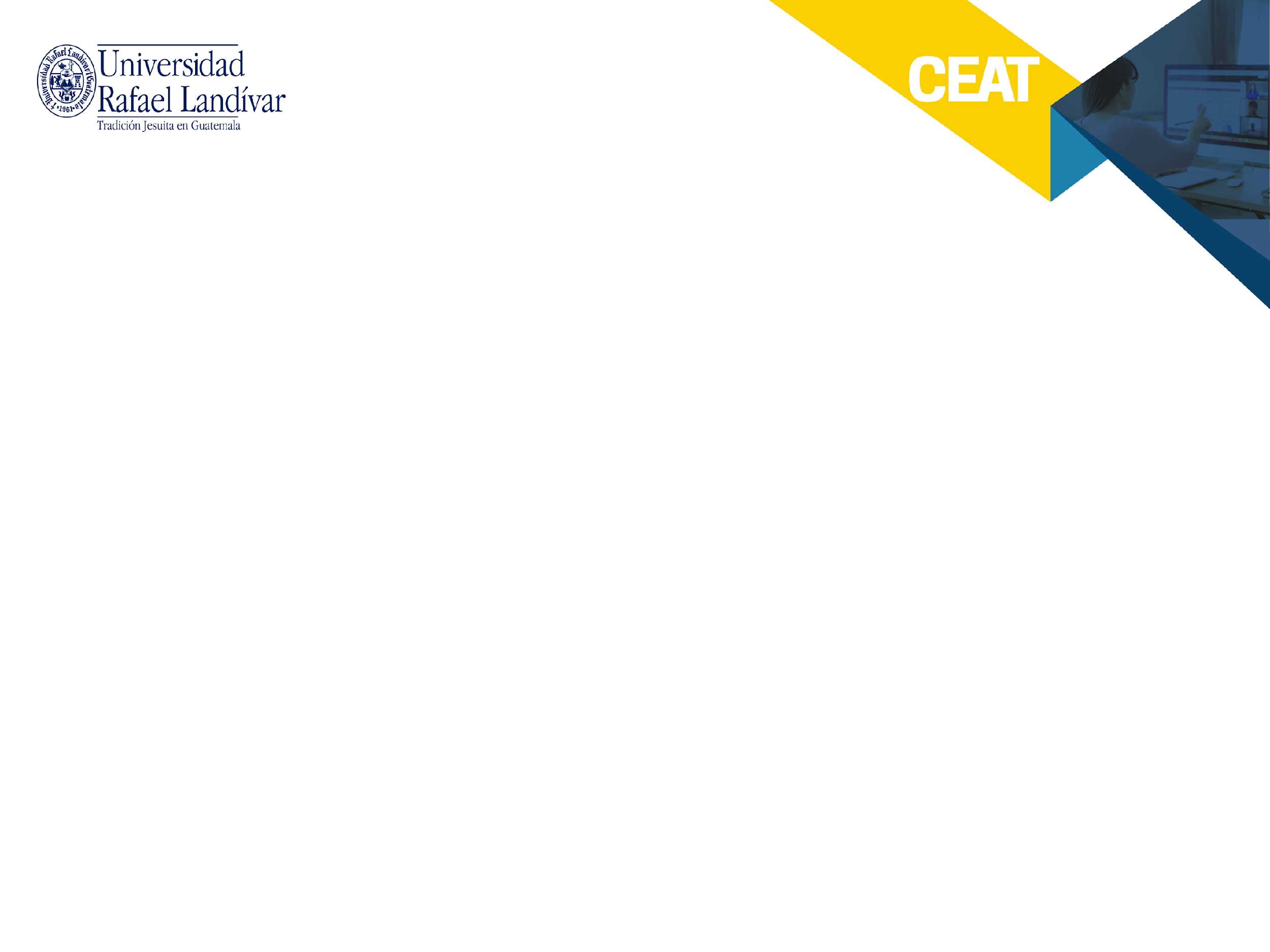 Documento
Coevaluación (entre iguales)
Desarrolla habilidades de análisis y criticidad.
Permite establecer el nivel de aprendizaje de los compañeros.
Se aprende de los demás.
Propicia la reflexión y procesos metacognitivos.
Desarrolla la responsabilidad, honestidad y empatía.
Aprende a valorar los procesos de evaluación, generando  
   una gran experiencia.
Crea un sistema de apoyo entre los estudiantes.
Complementa y enriquece la valoración del profesor.
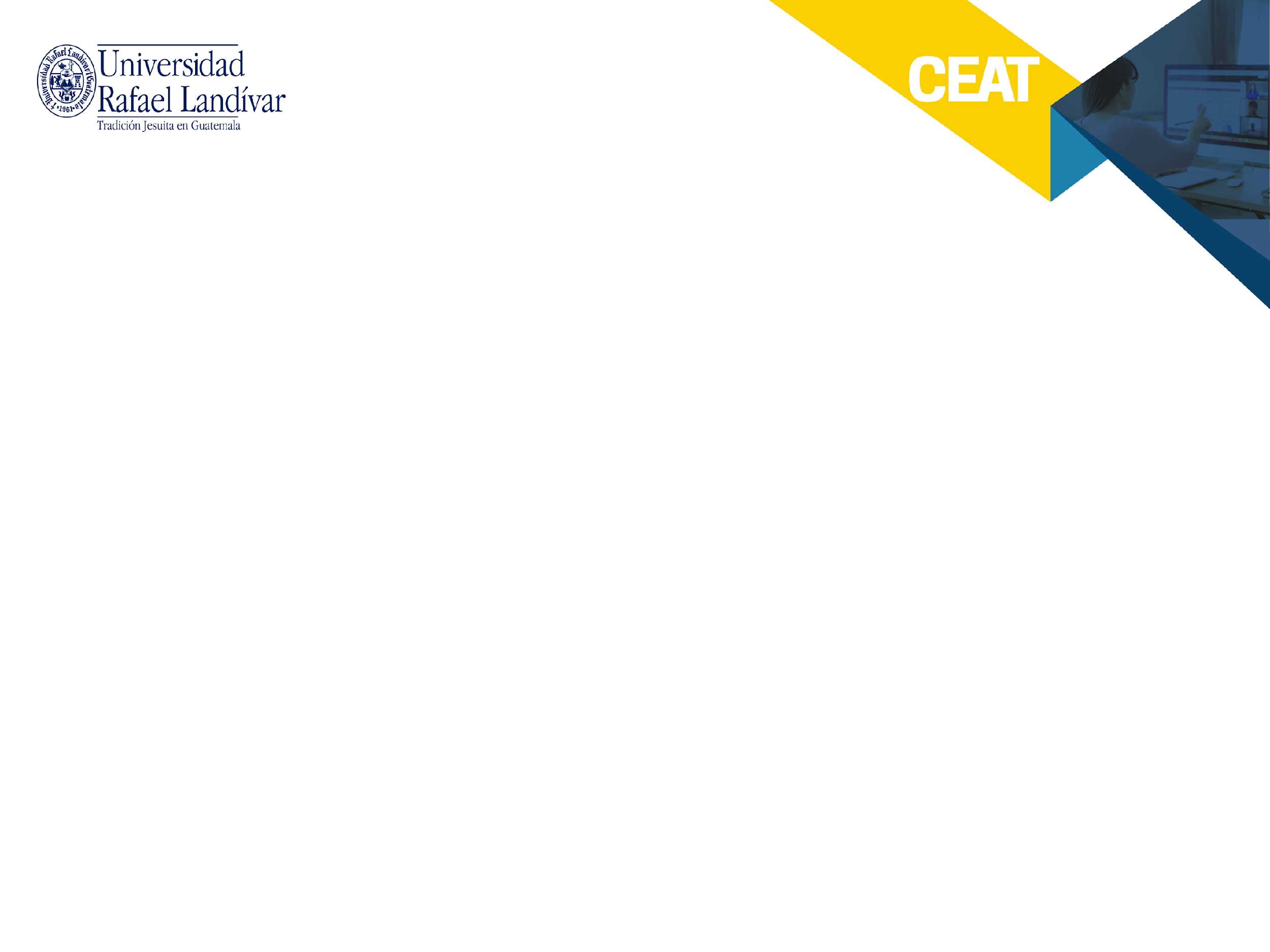 Documento
Heteroevaluación (profesor a estudiante)
Es la más común en el proceso de aprendizaje-enseñanza.
Es opuesta a la autoevaluación. 
Implica la inclusión de una mirada externa.
La responsabilidad recae absolutamente en el profesor.
Requiere un sentido de objetividad de parte del profesor.
Puede ser de valoración (aprobado o reprobado).
Permite tomar decisiones respecto a la aprobación o reprobación del estudiante.
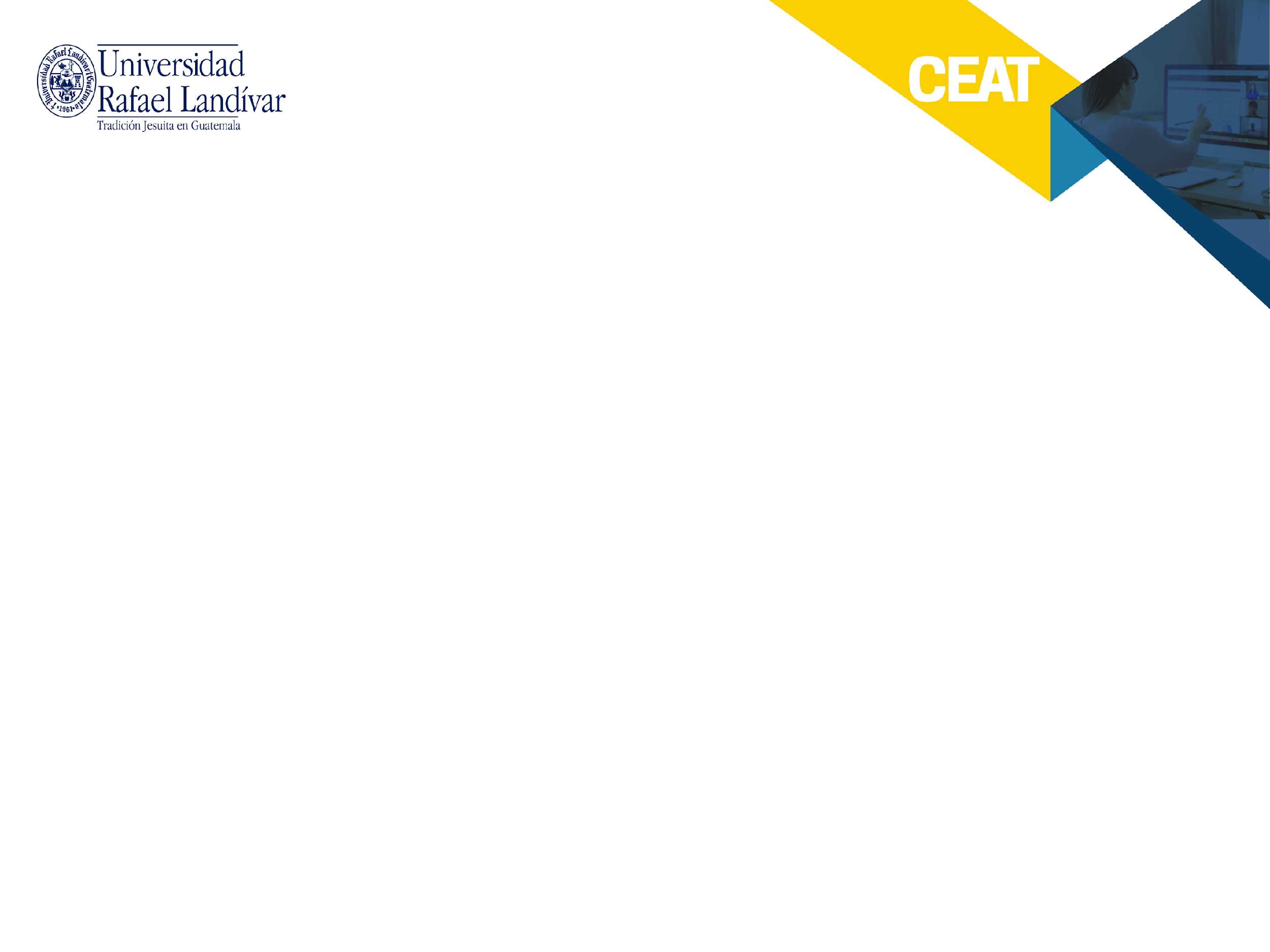 Documento
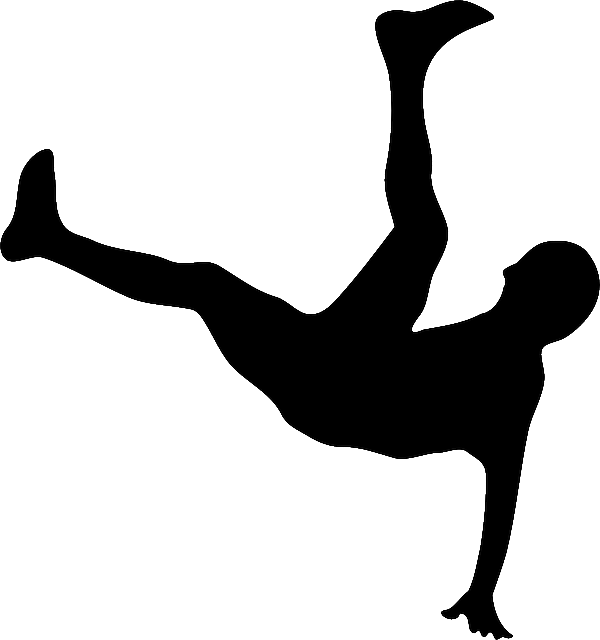 ¿Técnica?
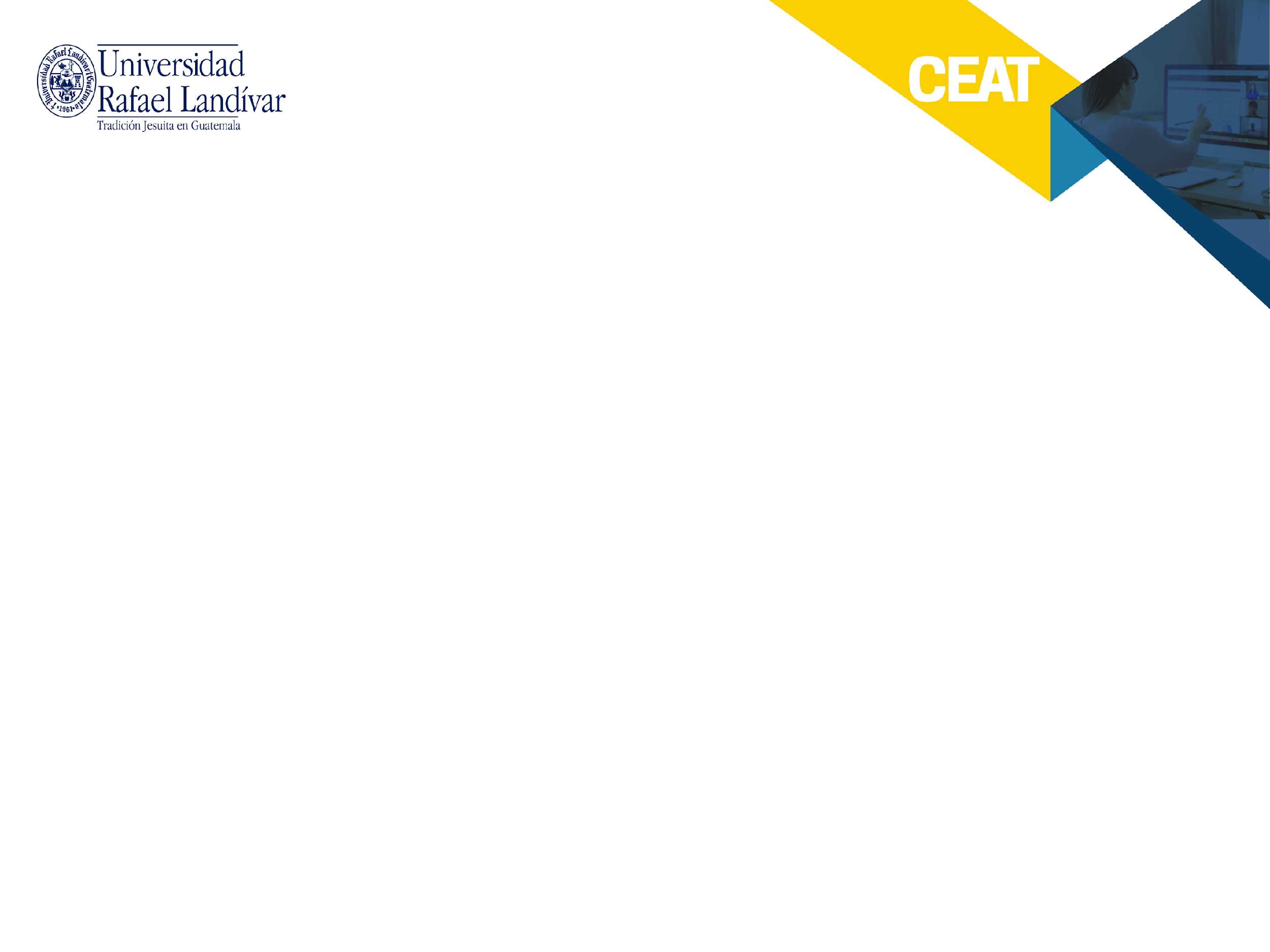 Documento
Para Rodríguez e Ibarra (2011)  las técnicas de evaluación son:
Recursos utilizados por el evaluador para recoger sistemáticamente información sobre el objeto evaluado.
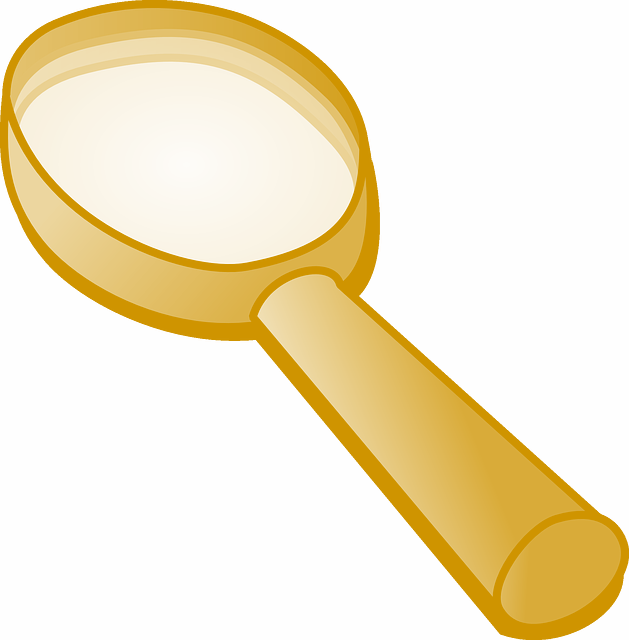 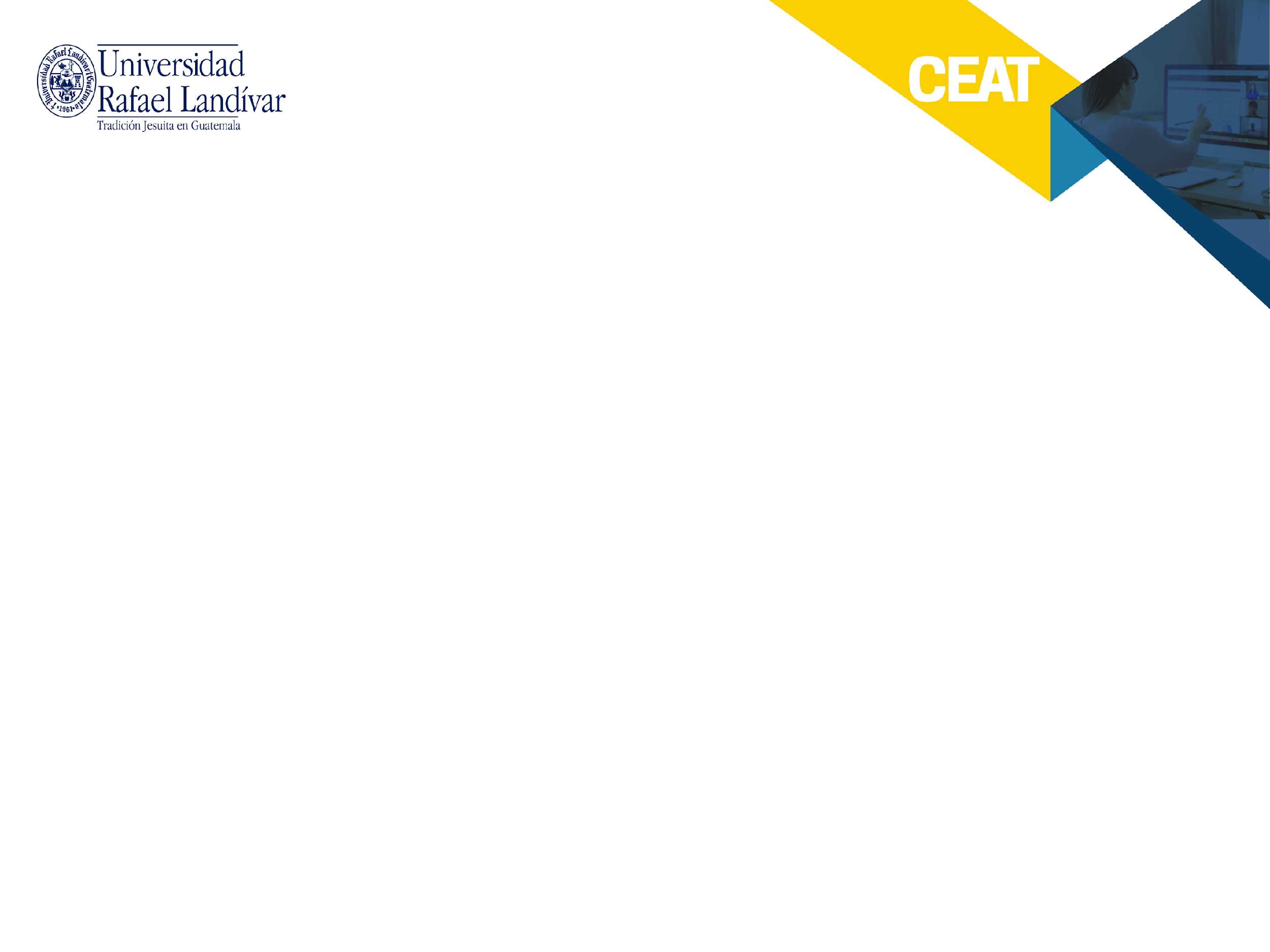 Documento
Otra definición de Hamodi y López Pastor (2015) dice que las técnicas de evaluación son:

Son las recursos que el profesorado utiliza para recoger información acerca de las producciones y evidencias creadas por el alumnado (de los medios). Las técnicas a utilizar son diferentes en función de si el alumnado participa o no en el proceso de evaluación.

Cuando las técnicas son aplicadas unilateralmente por el profesor, se han de utilizar unas u otras dependiendo de la forma del medio (escrito, oral o práctico); si el medio que se pretende evaluar es escrito, se utilizará la técnica del análisis documental y de producciones (o revisión de trabajos); si el medio a evaluar es oral o práctico, se utilizará la observación o el análisis de una grabación (audio o video).
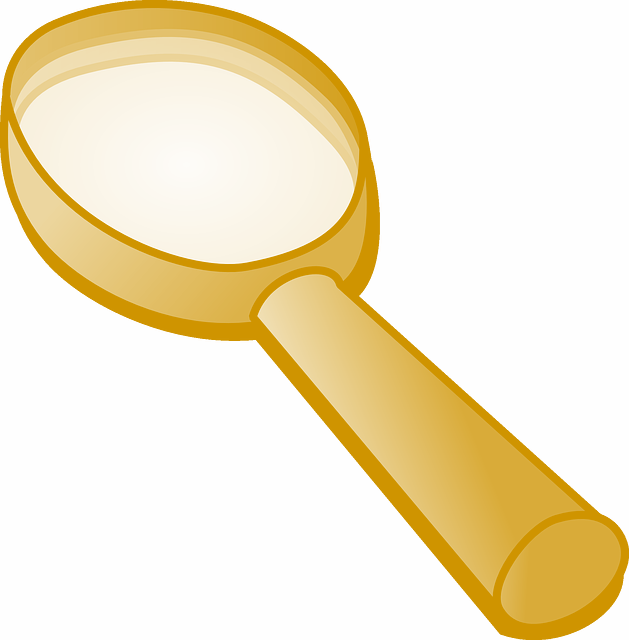 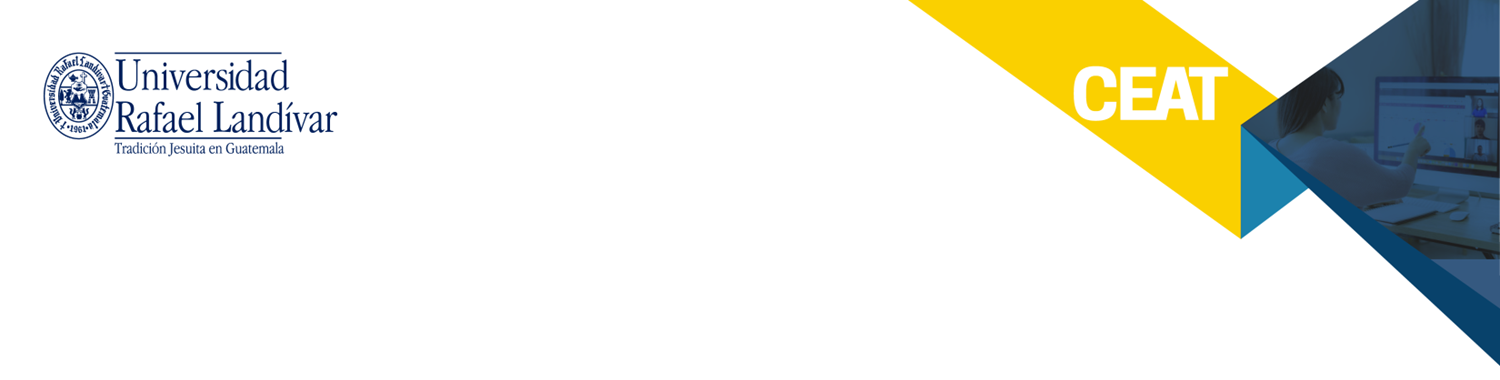 Actividades de evaluación
¿Qué voy a evaluar?
Técnicas 
¿Qué  haré  para  evaluar?
Instrumentos 
¿Con qué voy a  evaluar?
Exposiciones orales
Lista de cotejos
Registro anecdótico
Registro descriptivo
Diario de clase
Guía de observación
Observación
Exposiciones orales
Técnicas 
¿Qué  haré  para  evaluar?
Instrumentos 
¿Con qué voy a  evaluar?
Actividades de evaluación
¿Qué voy a evaluar?
Maquetas / Redacciones / Informes / Trabajos escritos / Carteleras, dibujos, pinturas…/ Dramatizaciones y simulaciones/ Proyectos de trabajo.
Análisis de producción de los alumnos (orales, escritos, prácticos)
Escala de estimación
Lista de cotejos
Registro anecdótico
Registro descriptivo
Diario de clase
Guía de observación
Guía de Proyecto
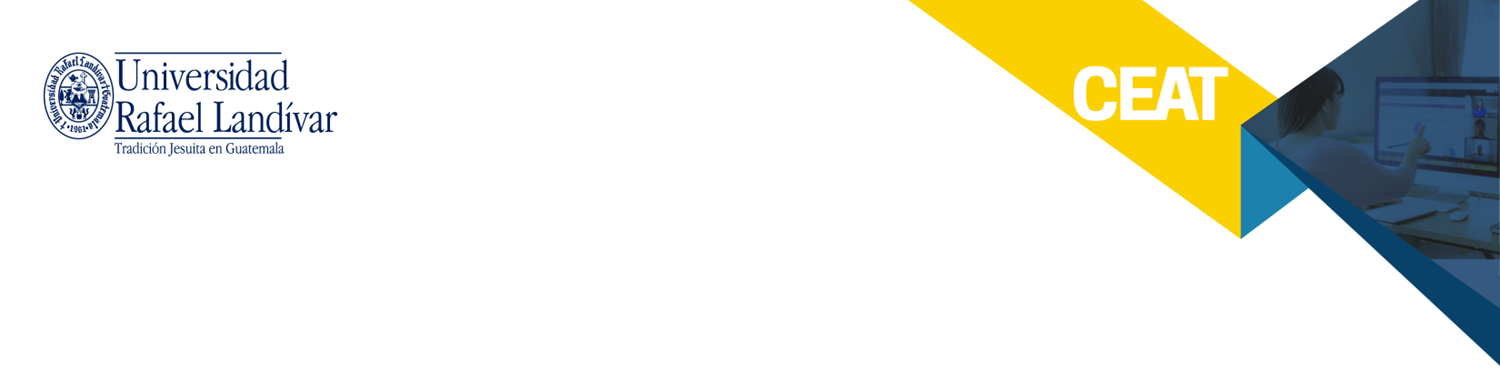 Instrumentos 
¿Qué  haré  para  evaluar?
Actividades de evaluación
¿Qué voy a evaluar?
Debates / Entrevistas y Puestas en común.
Intercambio orales
Escala de estimación
Lista de cotejos
Registro anecdótico
Registro descriptivo
Diario de clase
Cuestionario
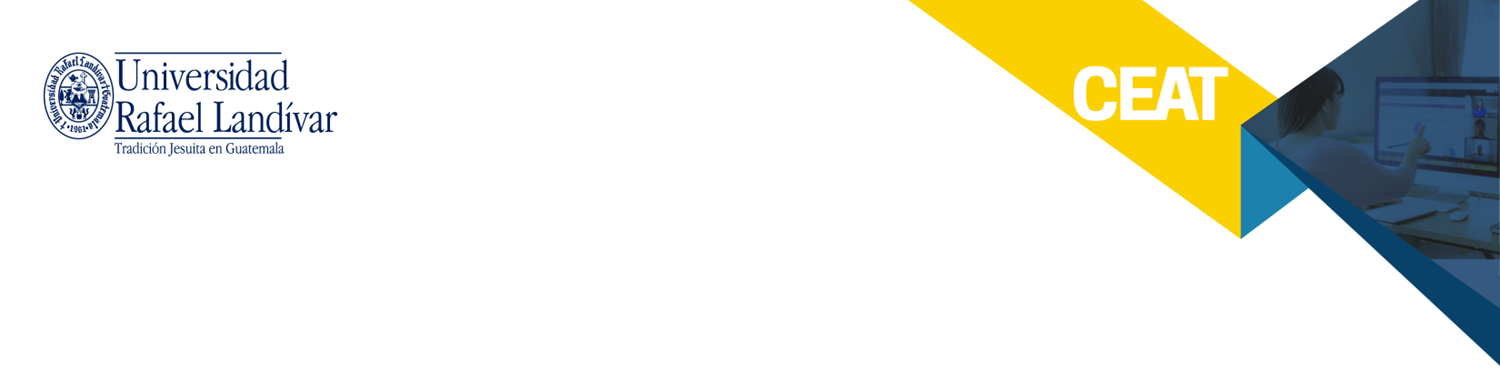 Técnicas 
¿Qué  haré  para  evaluar?
Instrumentos 
¿Con qué voy a  evaluar?
Actividades de evaluación
¿Qué voy a evaluar?
Pruebas escritas
Pruebas objetivas
Pruebas tipo ensayo
Pruebas mixtas
Rendimiento
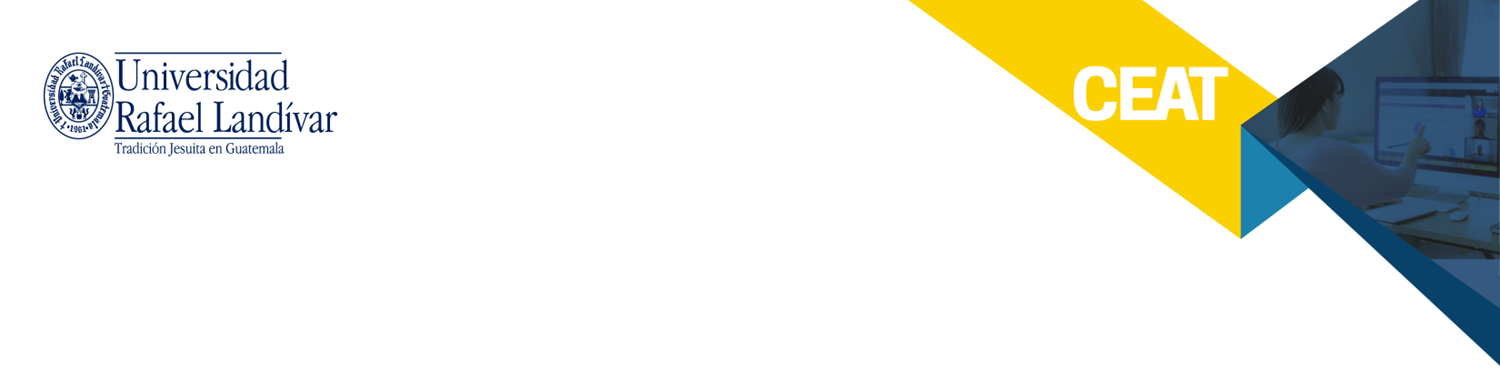 Técnicas 
¿Qué  haré  para  evaluar?
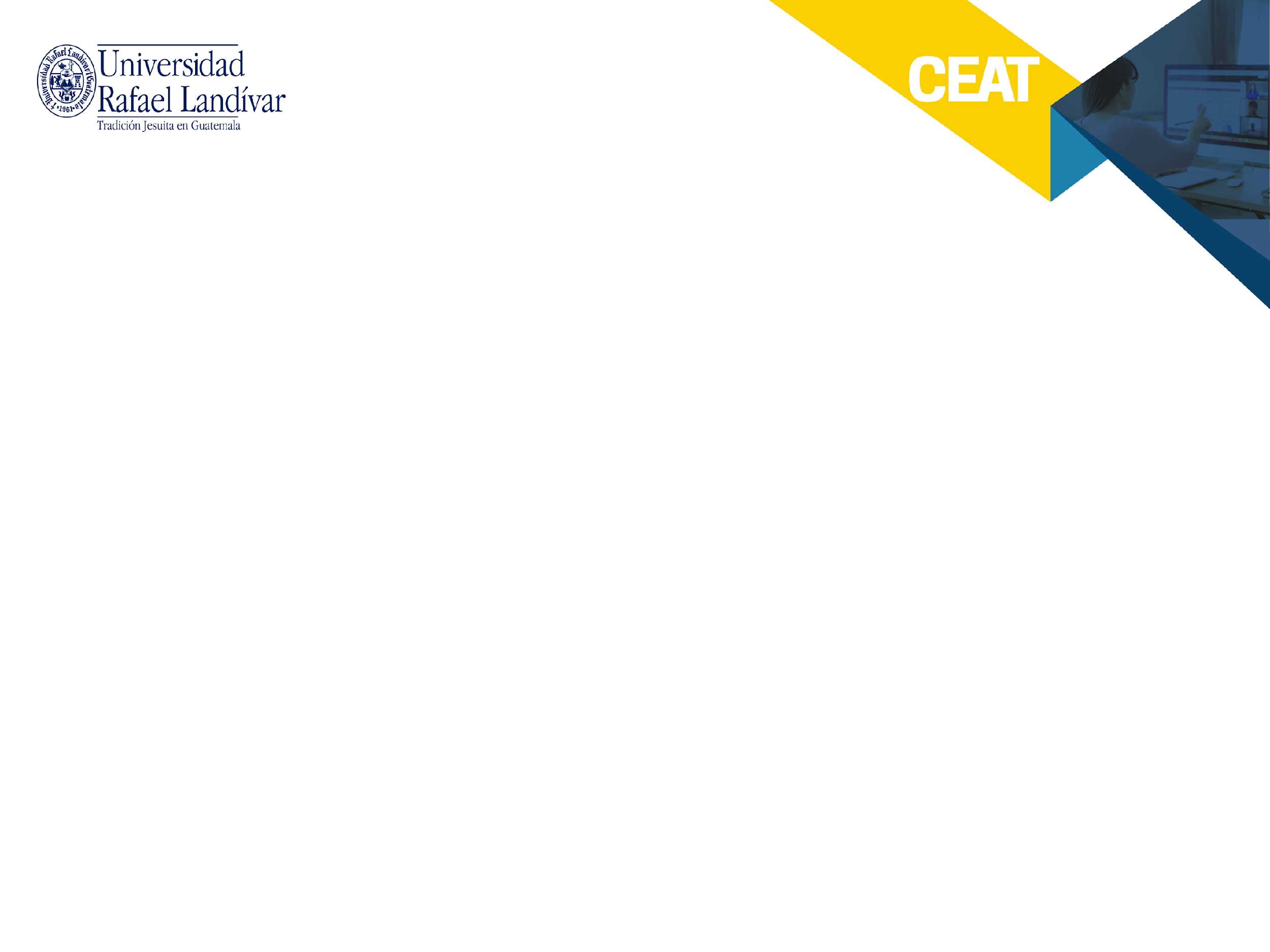 Documento
Para discutir…
casos
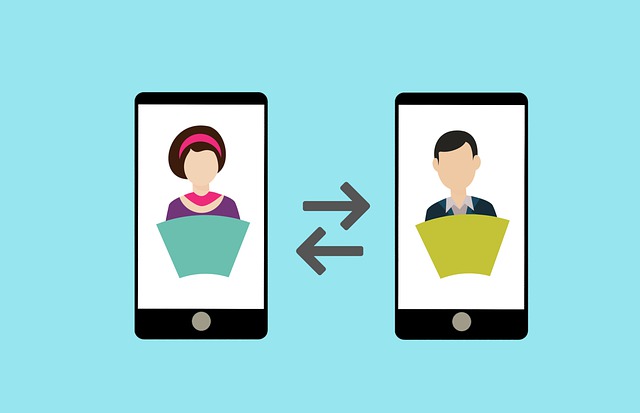 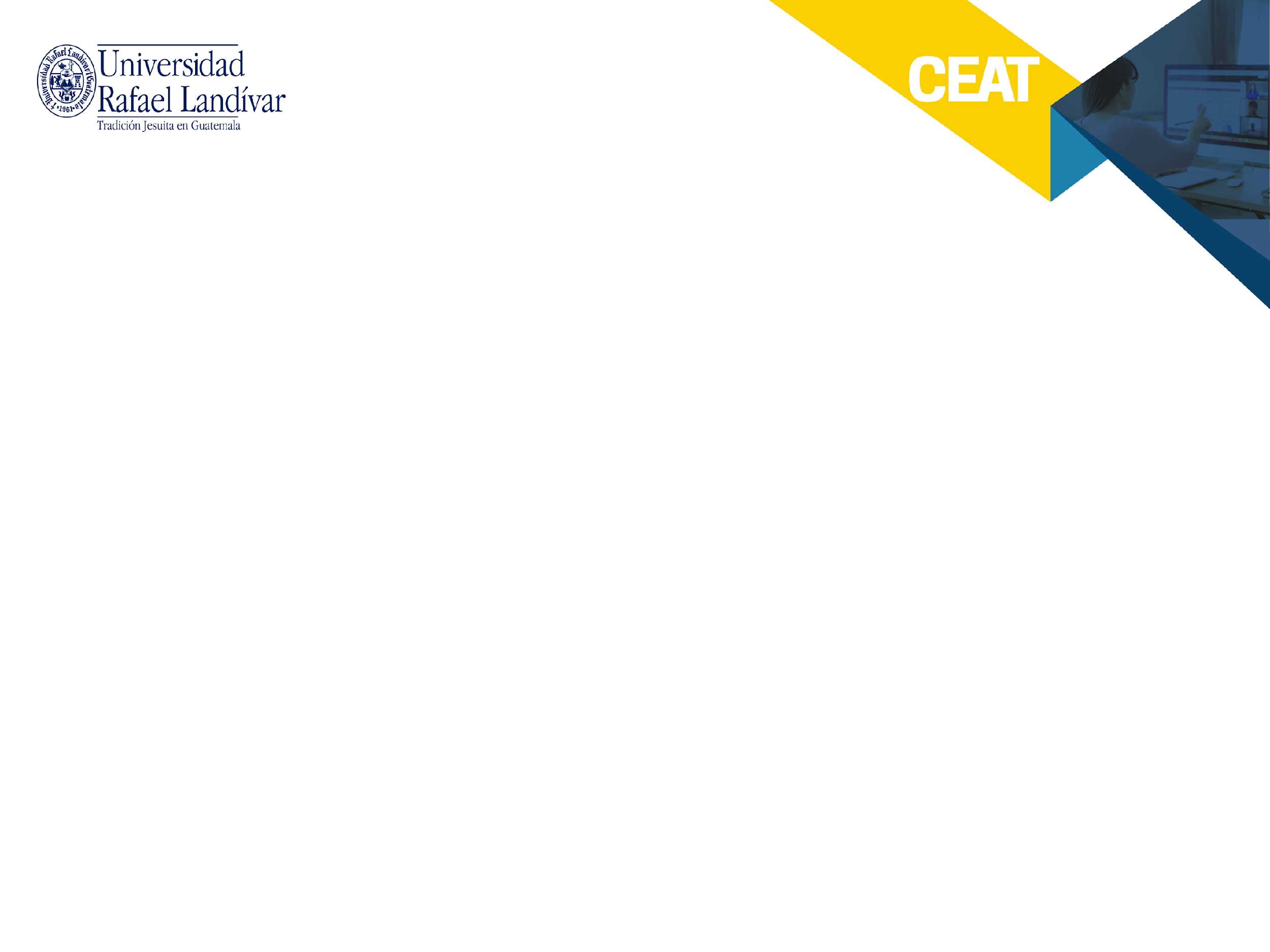 Documento
Referencias
Tecnológico de Monterrey (2016).  Evaluación del desempeño en el modelo educativo basado en competencias.
Recuperado de https://eduteka.icesi.edu.co/pdfdir/edutrends-evaluacion-desempeno.pdf 

Hamodi, Carolina, López Pastor, Víctor Manuel, López Pastor, Ana Teresa. (2015). Medios, técnicas e instrumentos de evaluación formativa y compartida del aprendizaje en educación superior. Perfiles educativos, 37(147), 146-161. Recuperado en 23 de octubre de 2022, de http://www.scielo.org.mx/scielo.php?script=sci_arttext&pid=S0185-26982015000100009&lng=es&tlng=es